Quarterly Update on the National Emissions Inventory Collaborative
January 23, 2020
1
Webinar Ground Rules: Questions?
Each workgroup will give a ~5 minute update describing their work on the 2016v1 platform.
All call participants will remain on mute during the webinar.
Type your questions into the question box on the webinar client.
We will try to answer questions at the end of the webinar. 
We will create a Q&A document following the webinar and post with the meeting notes on the Collaborative Wiki: http://views.cira.colostate.edu/wiki/wiki/9169
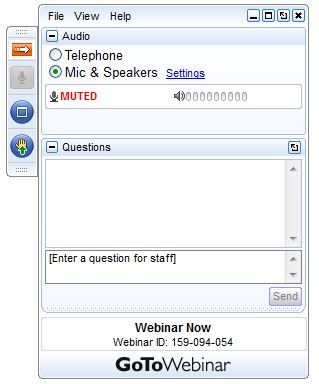 2
Overview of the Platform Collaborative
A multi-purpose emissions modeling platform (EMP) is needed
State Implementation Plans, federal analyses
For the first time, EPA, states, and MJOs are engaging in collaborative EMP development 
The 2016 base year was selected via a collaborative process
Future years selected due to regulatory relevance
2023 is relevant for Ozone NAAQS moderate areas
2020 is being created by some states/regions for 2008 O3 NAAQS attainment demonstration modeling
2028 for regional haze
3
2016 EMP Schedule
Several versions of 2016 platform were developed
Alpha: preliminary version based on 2014NEIv2 for some and 2016 for other key sectors (released Spring, 2018)
For initial testing of 2016 model runs
Compatible versions of 2014 and 2015 were also released
https://www.epa.gov/air-emissions-modeling/2014-2016-version-7-air-emissions-modeling-platforms  
Beta: improved 2016 emissions for most sectors (March 2019) and preliminary projected emissions for 2023 and 2028 (to workgroups in April 2019)
V1.0: fully updated 2016 emissions and complete projected emissions for 2023 and 2028 (October 2019)
4
Organizational Structure
Coordination co-leads: Zac Adelman (LADCO) and Alison Eyth (EPA OAQPS)
Developed process and communication structures, facilitate discussions, help resolve issues, documentation requirements, coordinate distribution of data to stakeholders
Coordination committee: regional, state, EPA leaders 
Define processes, resolve issues, co-lead workgroups
Includes overall and WG co-leads plus MJO directors
Sector-specific Workgroups: one regional/state staff and one EPA staff (where possible)
Focus on preparing emissions estimates for 2016 and future years, plus improve how the emissions sectors are modeled
Include participants from EPA/states/locals/regions
5
Objectives of Today’s Webinar
Describe release contents and how to obtain the 2016v1 data and modeling files

Recap what is in 2016v1 versus beta

Summarize and share analyses of the v1 platform

Discuss the next steps for the Inventory Collaborative
6
2016v1 Release Contents
* CMAQ format emissions are produced for each sector;  CAMx format emissions are created after merging CMAQ emissions
7
2016 v1 Release Documentation
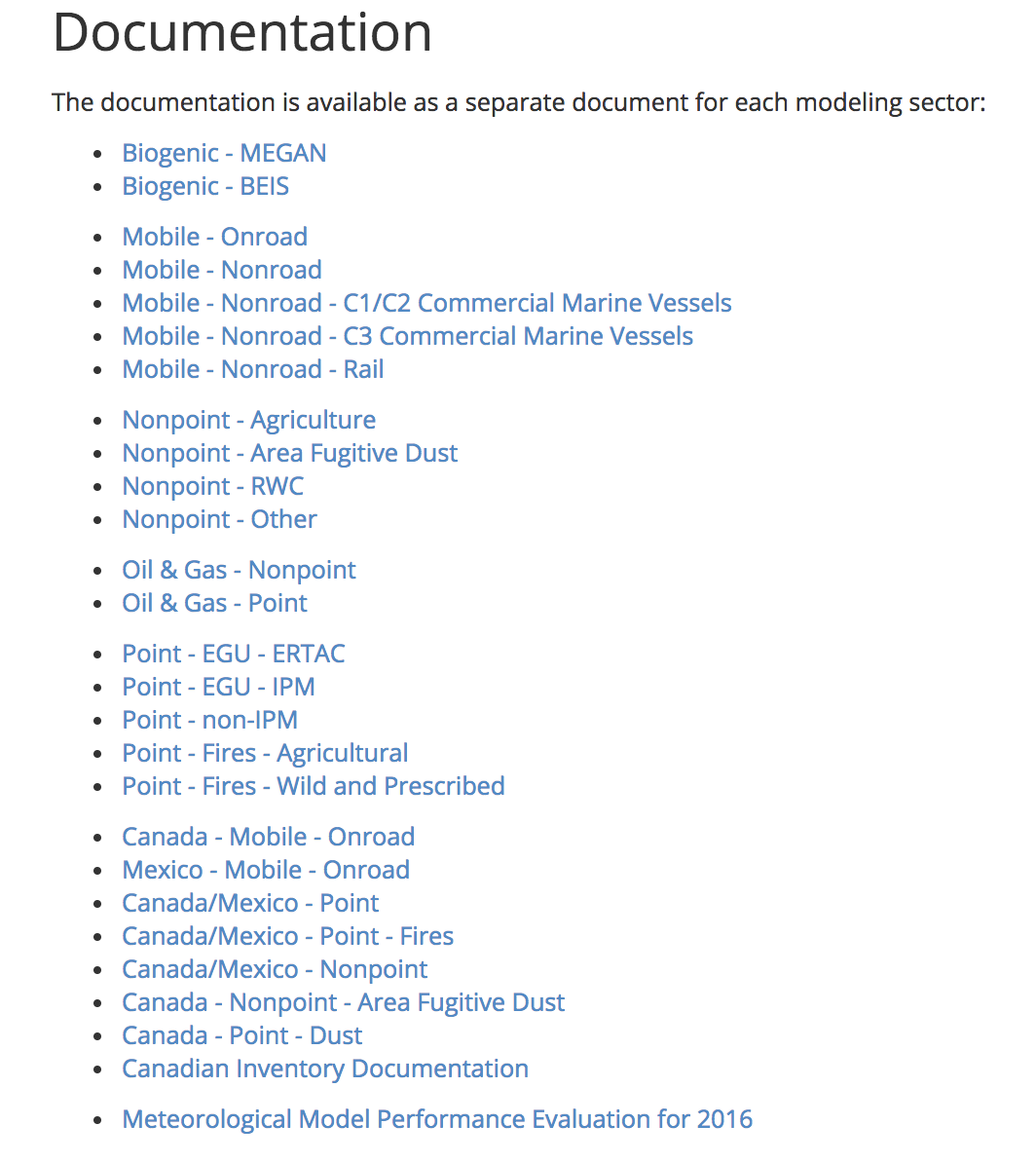 Specification Sheets  
27 documents in a standardized format
Describe the sector, the SCCs/sources included in the sector, data sources, processing methods
Graphical and tabular summaries of the data (IWDW, LADCO)
Canadian inventory and Meteorological performance also available
8
Items Not Yet Available
SMOKE-ready version of WRAP oil and gas inventories and ancillary data
Final specification sheets 
Targeting posting to 2016v1 Wiki end of January: http://views.cira.colostate.edu/wiki/wiki/10202 
AQM-ready merged emissions
9
Expected Applications of 2016v1
Some groups have stated plans to use the 2016v1 platform
LADCO 
Regulatory modeling for haze and ozone
CAMx modeling: 12, 4, and 1.3 km domains
EPA
2016 annual CMAQ and CAMx at 12 and 36km resolution plus hemispheric CMAQ; fine scale modeling for selected domains
Sensitivity simulations for testing AQM configurations and evaluation
Northeast states
Regulatory modeling for ozone
10
Requesting Modeling Platform Data from the IWDW
Browse to the IWDW Data Request Form: https://views.cira.colostate.edu/iwdw/RequestData
Choose a platform from the dropdown list
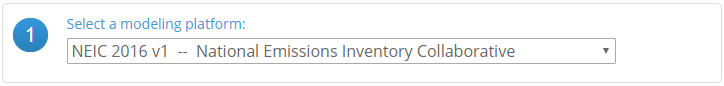 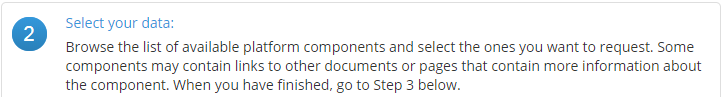 Check the components you want
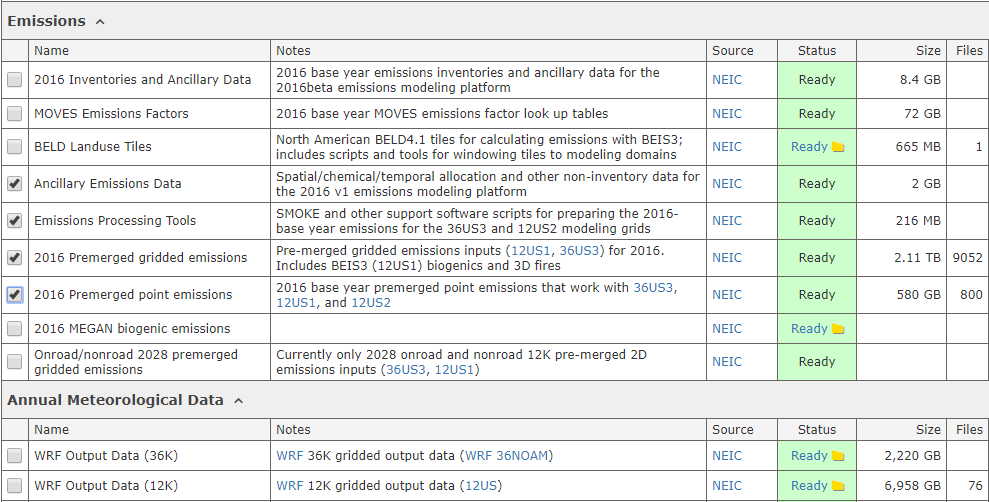 11
Requesting Modeling Platform Data from the IWDW
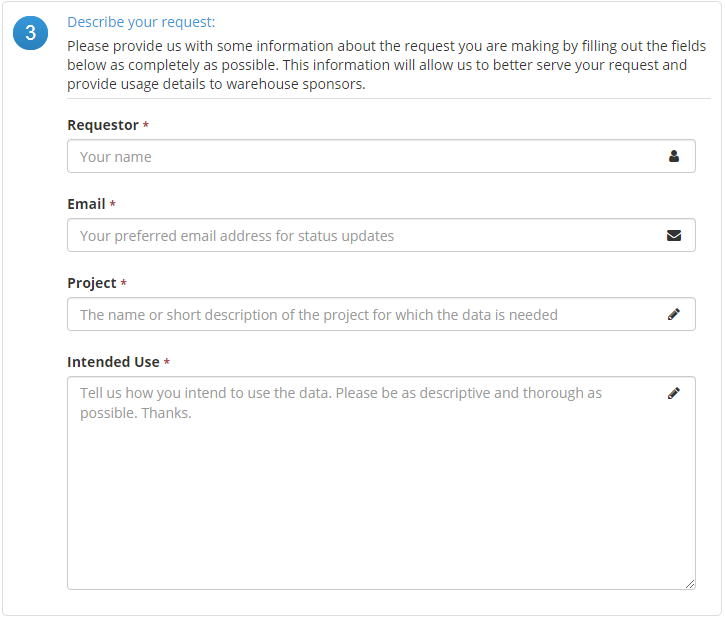 12
Requesting Modeling Platform Data from the IWDW
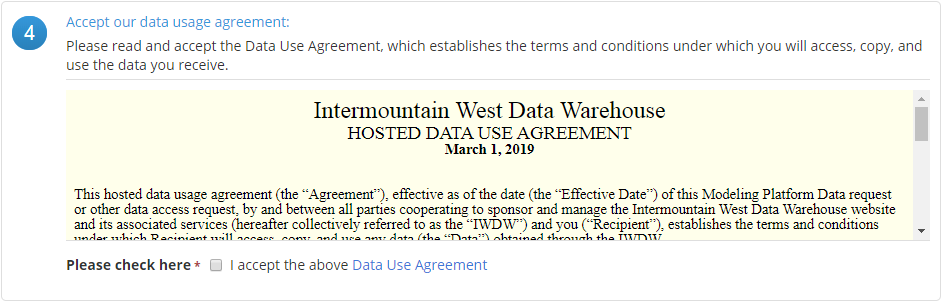 Accept our basic “data use” agreement
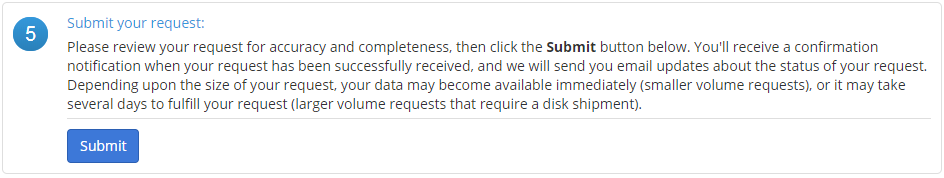 Submit your request
13
Some notes about the IWDW Data Request process
Response times can vary greatly for:
Non-sponsor platforms
Many requests will be filled the same day unless the request is for a modeling platform not funded by our sponsors (BLM, USFS, NPS) – in that case, priority must be given to sponsor-funded activities and data requests. 
Very large volumes of data
Requests that involve very large volumes of data that cannot be easily serviced via SFTP must be manually shipped on physical hard drives.
SFTP is the preferred method of data transfer
In the case of requests that can be serviced online, the recommended method of data is the Secure File Transfer Protocol (SFTP)
Online transfer times can vary greatly
The outgoing connection from the IWDW is a high-bandwidth, high-speed fiber optic connection
14
About 45 2016v1 requests have been made so far
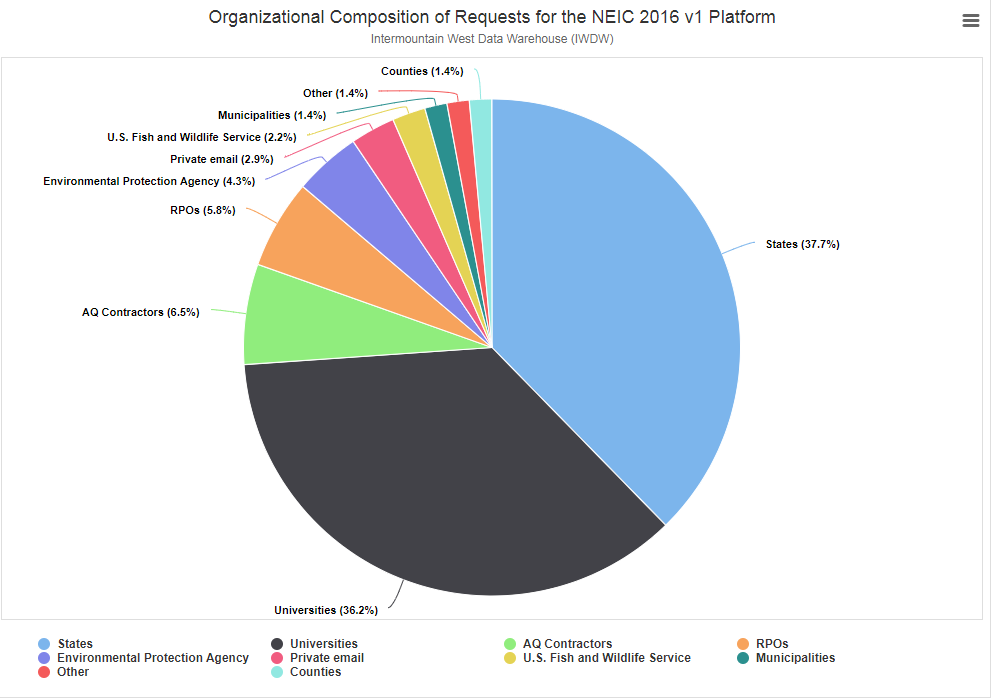 15
Collaborative Workgroup Reports
EGUs
Non-EGU Point 
Nonpoint
Oil and gas sources (point and nonpoint)
Onroad
Commercial Marine Vessels (CMV)
Nonroad
Rail
Biogenics
Fires
Modeling
Wiki has more information and notes from each workgroup
http://views.cira.colostate.edu/wiki/wiki/9169
16
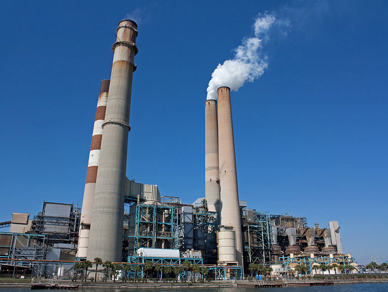 Electricity Generating  Units (EGU) Workgroup
Co-leads: Julie McDill (retired), Susan McCusker (MARAMA), Serpil Kayin (EPA CAMD), Alison Eyth (EPA OAQPS)

Wiki: http://views.cira.colostate.edu/wiki/wiki/9174
17
EGU Workgroup: 2016 Base Year
Base Year Approach
Only a few updates from beta to v1
Comments received on beta
Data on NJ and Alaska EGUs
Updates to temporal profiles for some EGUs without CEMS in MARAMA states
Various comments from VA
Differences from beta
Base Year (2016): EGU emissions and temporal profiles updated to address as many comments as possible
A few sources moved from the non-EGU file to the EGU file
Projection Years: Updated versions of data for both ERTAC and IPM will be available
18
EGU Workgroup: IPM
EPA has updated its Power Sector Modeling Website with new IPM projections (IPM v6 May 2019 Reference Case) 
Including NEEDS, incremental documentation and unit level results for 2023 and 2030
This version is included in 2016 v1 and includes
Additional closures and committed units
Adjustments to SO2 EFs for coal units
Updated methodology for PM post-processing
See https://www.epa.gov/airmarkets/clean-air-markets-power-sector-modeling
New NEEDS database posted 12/18/2019
https://www.epa.gov/airmarkets/national-electric-energy-data-system-needs-v6 
EPA plans to continue quarterly updates
19
EGU Workgroup: ERTAC-EGU
Runs with new inputs of CONUS v16.1 draft final
Base year 2016; Future years 2020, 2023, 2028; others ?
Includes updates to v16.0 for 2016 v1:  new CAMD data, hourly calculation methodology for base year
New updates for v16.1:  Comments received from 36 states, hybrid growth approach (EIA AEO reference/high oil & gas cases) 
CSAPR-compliant, generally meets state assurance levels
LADCO ERTAC model training video – coming soon!
Outreach to present v16.1 draft  final results – 
Jan 28 & 30, 2 pm EST
https://attendee.gotowebinar.com/register/1674355402062931970
20
EGU Workgroup: ERTAC-EGU
2016v1 ERTAC-EGU SMOKE processing package
NYDEC developed, LADCO & VA DEQ tested run scripts for “ERTAC platform package” SMOKE processing
One-page instructions + documentation
Future years in progress
Files together in one easy-to-swap parallel package
2016v1 IPM platform package includes:
2016v1 ERTAC platform package includes:
2016fh_16j/inputs/ptegu/
egucems_2016b + hourly temporalization
egunoncems_2016b

2016fh_16j/inputs/ptnonipm/
Nonegu_2016v1
2016fh_16j/inputs/ptertac
ERTACv16.0 + hourly temporalization
egunoncems_ERTACv16.0

2016fh_16j/inputs/ptnonertac
Nonegu_2016v1_ERTACv16.0
21
EGU Workgroup: ERTAC-EGU
ERTAC-EGU Next steps – Gearing up for v16.2
Continue workgroup calls to coordinate with EPA
Update growth rates - EIA AEO 2020 (annual); NERC 2019 Electricity Supply & Demand (peak)
Update shutdowns, controls, retirements – State input
Code upgrade to version 2.2
Bring in units that report to CAMD but are non-EGUs or burn non-fossil fuel
Process expected to start late Summer/early Fall 2020
22
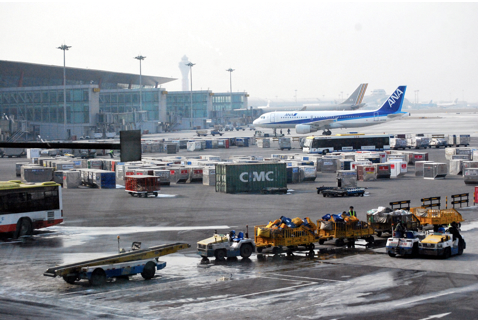 Non-EGU Point Workgroup
Co-leads: Tammy Manning (NC DEQ), Caroline Farkas (EPA)

Wiki: http://views.cira.colostate.edu/wiki/wiki/9177
23
Non-EGU Point: Base Year Updates
Differences from beta for non-EGU point
DC replacement inventory
Closures (VA, MA, NY), closures revoked in NC
GA anomalies
NJ applicable controls
MA State rules and Consent Decrees
Ethanol and biorefinery plants updated
Airports
Moved to a separate modeling sector
2017NEI aircraft emissions estimated using the FAA’s Aviation Environmental Design Tool (AEDT)
Major method changes between AEDT model (used for 2017 NEI airport emissions) and previously used model
Airport emissions back-casted from 2017 to 2016 using FAA historical data
24
Non-EGU Point: Future Year Updates
Differences from beta for non-EGU point
Industrial sources projected by SCC and SCC-NAICS using AEO 2019 data
MARAMA growth & control factors 
Including MANEVU sulfur rules, NSPS (NG Turbines, RICE, Process heaters), State rules & consent decrees
Growth and control factor edits from beta submitted by states 
NY, DC, MA, NJ, NC, NM, VA, WI
New impacted units for AZ Regional Haze
Consent Decrees reevaluated (removed those with compliance dates that have passed, added a few new units)
Ethanol and biorefinery plants projected
Airports
Projection factors created using airport-specific numbers from the FAA’s Terminal Area Forecast (TAF), where available – standard approach, new base emissions (see above)
25
Non-EGU Point NOx Projection Differences
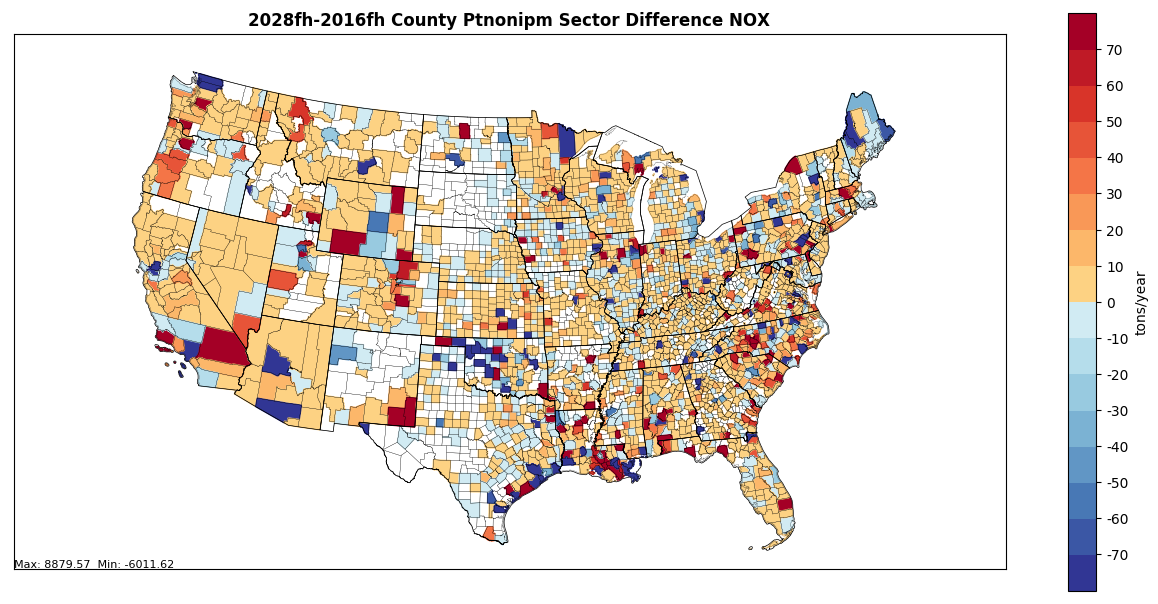 2028-2016v1
26
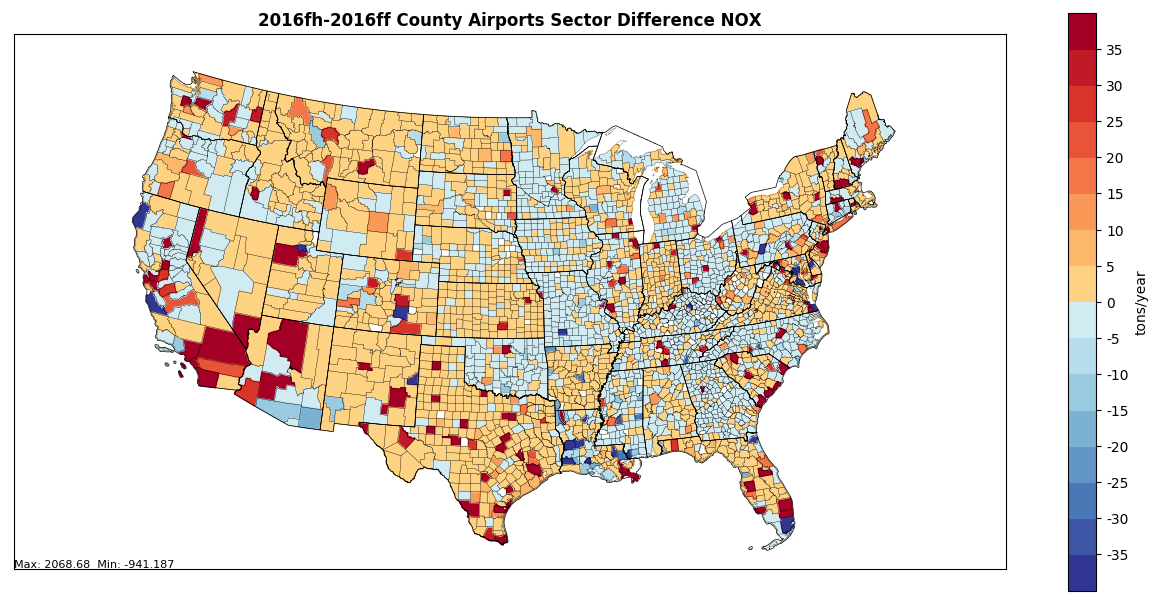 Airport NOx Difference Maps
2016v1-2016beta
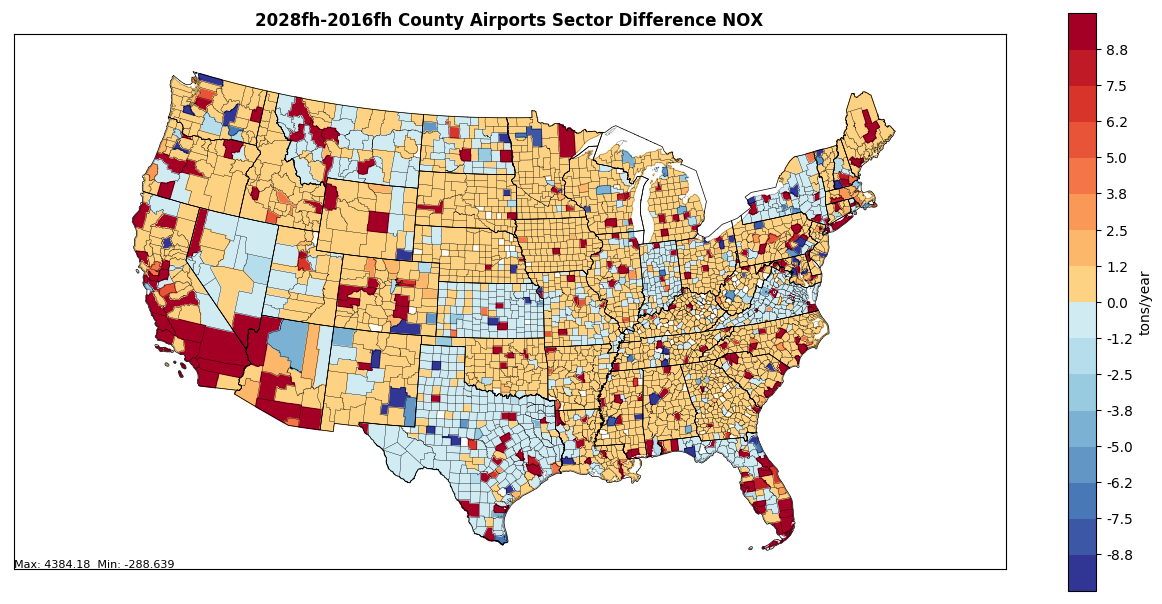 2028-2016v1
27
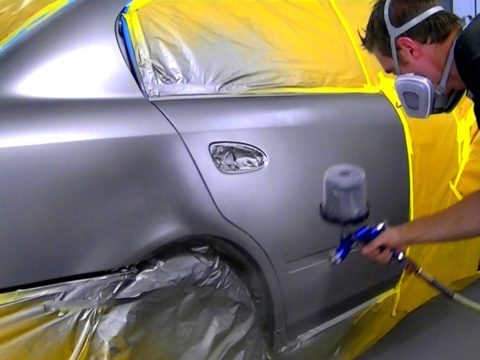 NonPoint Workgroup
Co-leads: Caroline Farkas (EPA), Jennifer Snyder (EPA)

Wiki: http://views.cira.colostate.edu/wiki/wiki/9178
28
NonPoint Workgroup: Base Year Updates
Differences from beta
Afdust: VMT for road dust updated to match onroad mobile VMT for 2016v1
Ag NH3: 
New fertilizer application emissions for 2016
Livestock emissions are from 2017NEI backcasted to 2016 - corrects underprediction in dairy cows and poultry
Nonpoint-other: 
Population-based activity data projected to 2016 using US Census data (e.g., consumer products, solvents, commercial cooking)
NC BoilerMACT controls and growth information
29
NonPoint Workgroup: Future Year Updates
Differences from beta
Afdust: State-submitted projection factors (MARAMA, NJ, NC)
Ag: livestock projected using Feb 2019 USDA national projections
RWC: VT & NC submitted new factors
Nonpoint-Other
Industrial sources updated to use Annual Energy Outlook (AEO) 2019
Control factors reevaluated (e.g., RICE NSPS, Boiler MACT, Fuel Sulfur rules, PA RACT)
Submitted edits included  (MARAMA, NJ, NY, NC)
Cellulosic emissions included
30
Ag Fert 2016fh (v1) NH3
Ag Fertilizer
New 2016 fertilizer emissions provided by EPA ORD
No growth assumed for projection years
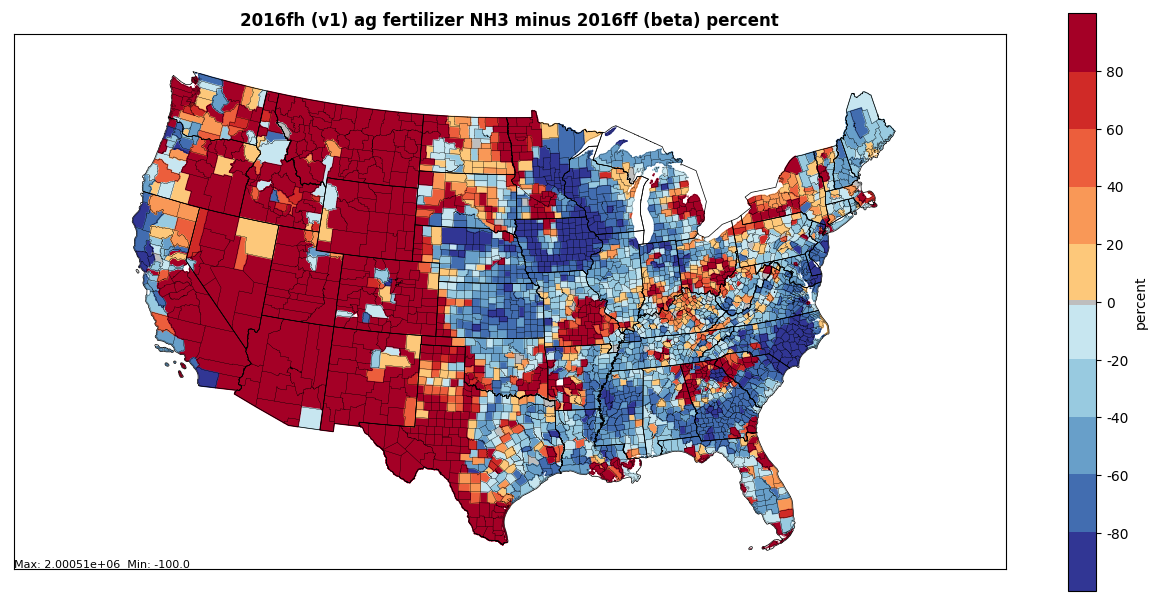 2016v1-2016beta
Most larger increases 
in areas with low emissions
NH3 % Difference
31
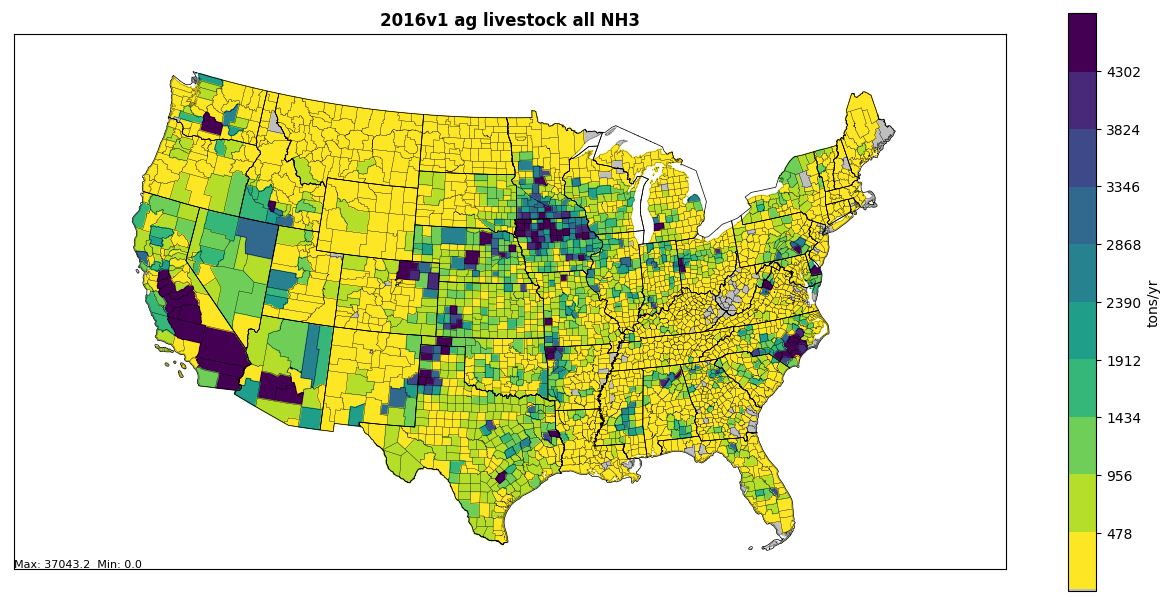 Ag Livestock
2016v1 emissions based on 2017 NEI
Poultry (layers) and Dairy cattle are largest increases
2016v1-2016beta
NH3 % Difference
32
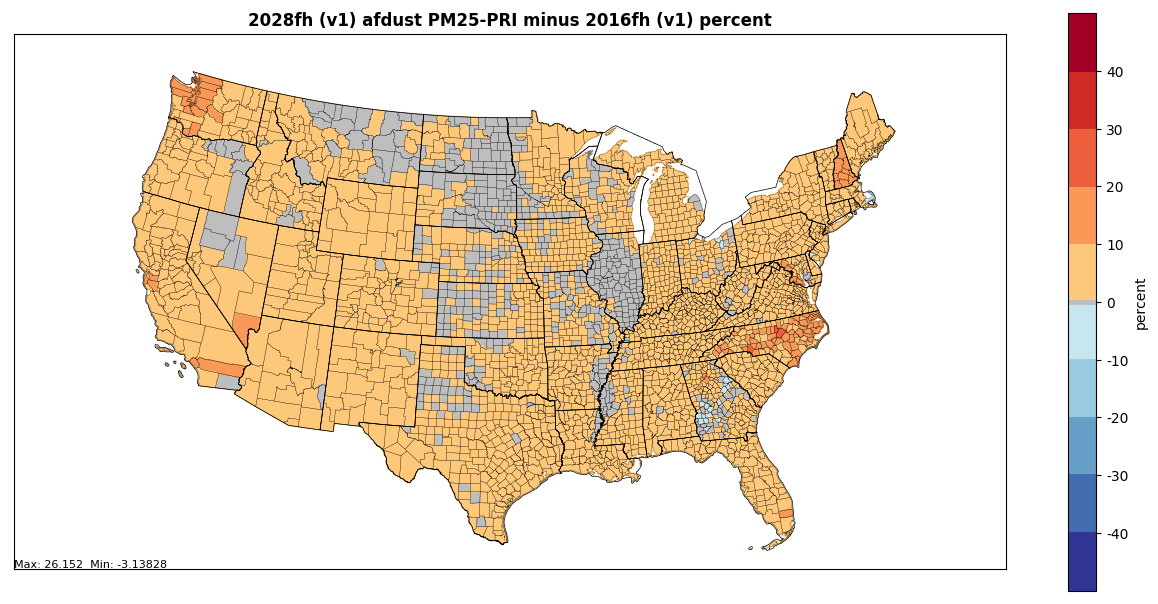 Afdust PM2.5 
% Difference Maps
Largest increases in projected emissions are from paved roads fugitive dust and crop tilling
Changes in MARAMA states are from updated growth packets for v1
2028-2016v1
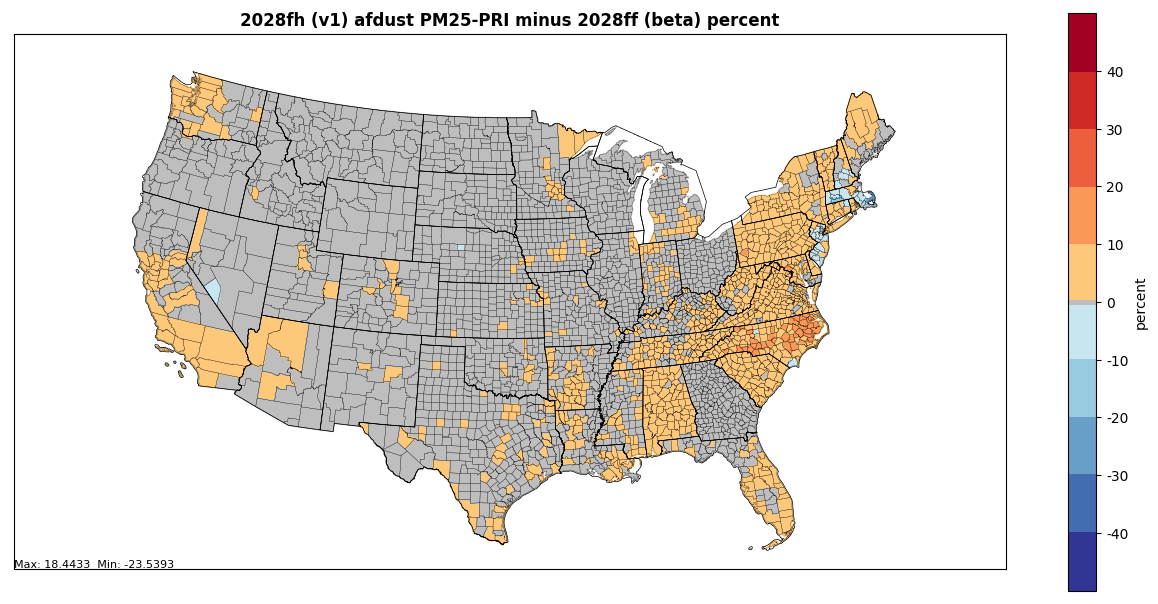 2028v1-2028beta
33
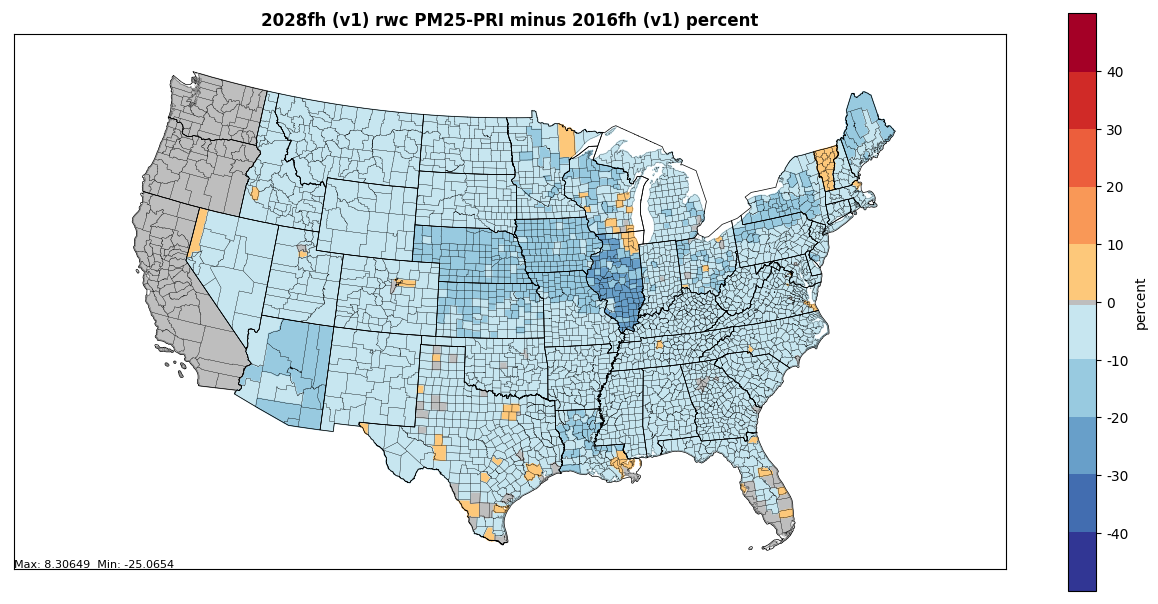 RWC PM2.5 
% Difference Maps
VT and NC submitted edits for v1
CA, OR, WA have no growth for future year scenarios
Largest decreases in projections are from indoor wood non-EPA certified furnaces
2028-2016v1
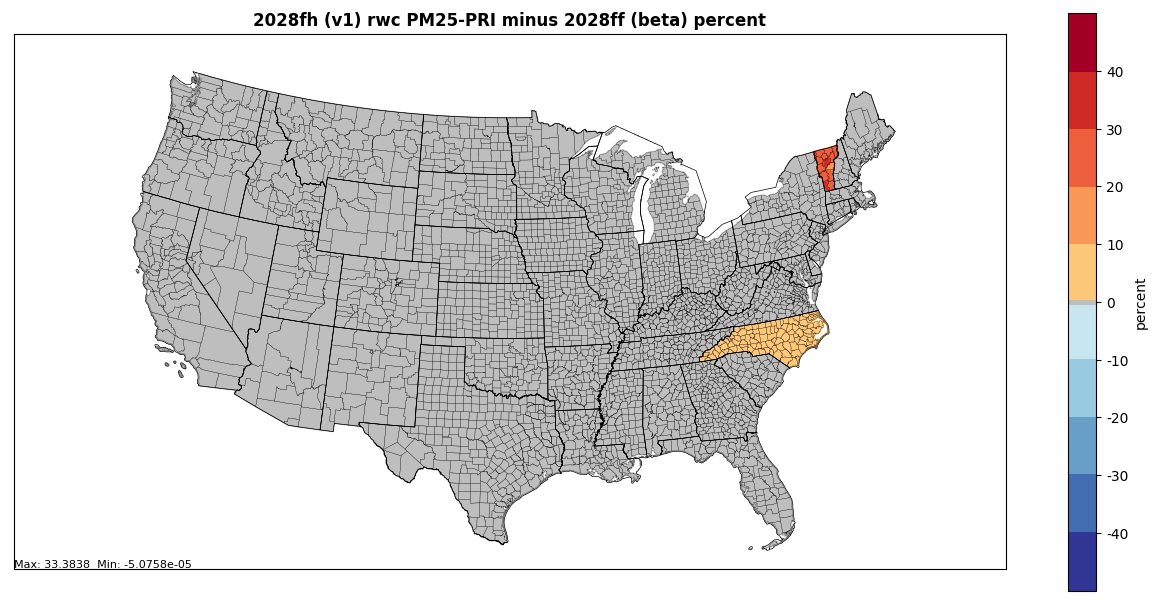 2028v1-2028beta
34
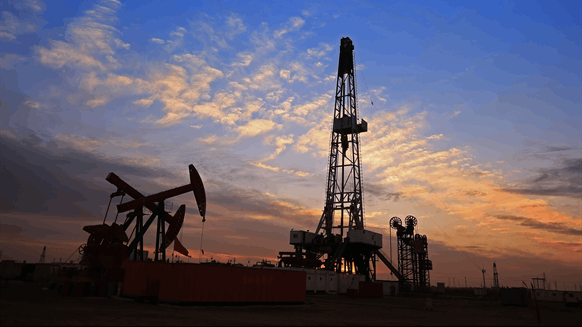 Oil and Gas Workgroup
Co-leads: Jeff Vukovich (EPA), Tom Richardson (OK DEQ)

Venue for Future Work: National Oil & Gas Emissions Committee (NOGEC) – Calls on 2nd Thursday at 2pm Eastern, Contact: michael.ege@tceq.texas.gov

Wiki: http://views.cira.colostate.edu/wiki/wiki/9180

Status:	Version 1 Work Completed
35
Oil and Gas Emissions Workgroup
2016 Base year emissions for Version 1

Point SCCs: used 2016 AERR submissions for all AERR Type A sources and for Type B sources where available.  (Grew 2014 NEI Version 2 emissions for Type B sources as needed.)
Nonpoint production and exploration sources: used an updated version of the EPA Oil and Gas Emissions Inventory Tool with 2016 activity data.  (Some states supplied alternative approaches.)
36
Oil and Gas Emissions Workgroup
Comments Received on the Beta Platform and Adjustments Made for Version 1

Updated PA and IL non-point base year inventory
Pennsylvania provided unconventional well-related emissions
EPA O&G tool used for conventional well-related emissions
Impact: NOx up 16K tons and VOC down 56K tons
Illinois provided updated active well information
48K active wells in 2016beta but actual active wells about 20K
Impact: NOx down 14K tons and VOC down 48K tons
Virginia provided new 2016 Natural Gas transmission point source emissions
Improved future-year projections (discussed later)
Incorporated state/MJO updates (although the WESTAR/WRAP updates are a work in progress)
37
Base Year (2016) Nonpoint NOx Emissions
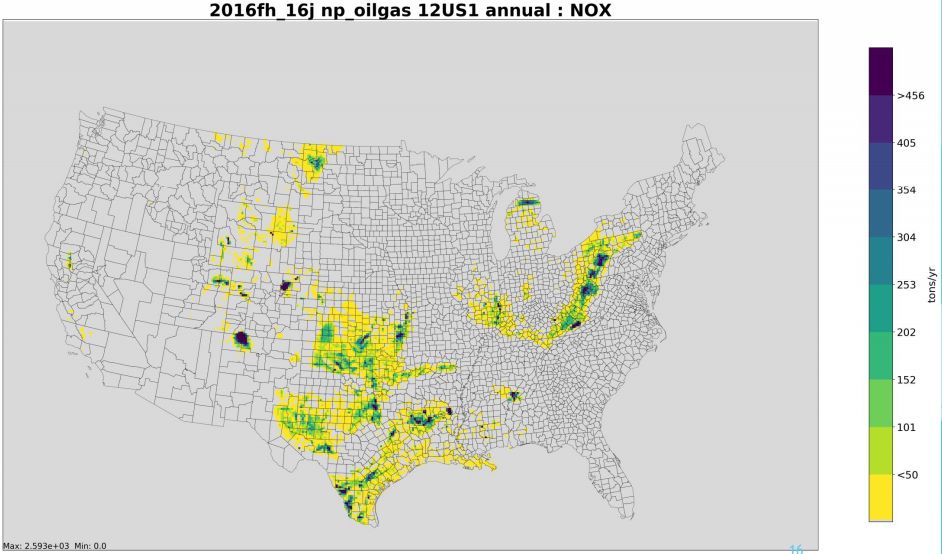 38
EIA State Production vs. VOC Emissions (2016v1)
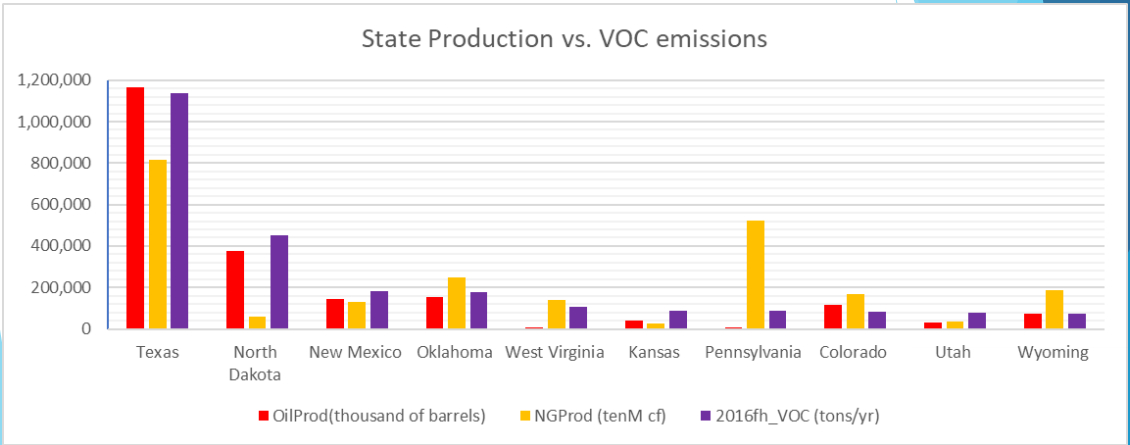 39
Oil and Gas Emissions Workgroup
Future-year projections for Version 1
Growth for point and nonpoint production-related sources (SCCs in nonpoint and NAICS in point sources): used AEO2019 reference case
Nonpoint exploration sources: Used 4-year average (2014-2017) emissions dataset (no growth)
Added NJ control information for pipeline compressor(s).
Used VA natural gas transmissions future year emissions.
Applied controls for future-year activity increases and for equipment turnover (e.g., diesel engines on drilling rigs).
40
Crude Oil and Natural Gas Production Growth Factors (2016 EMP Version 1)
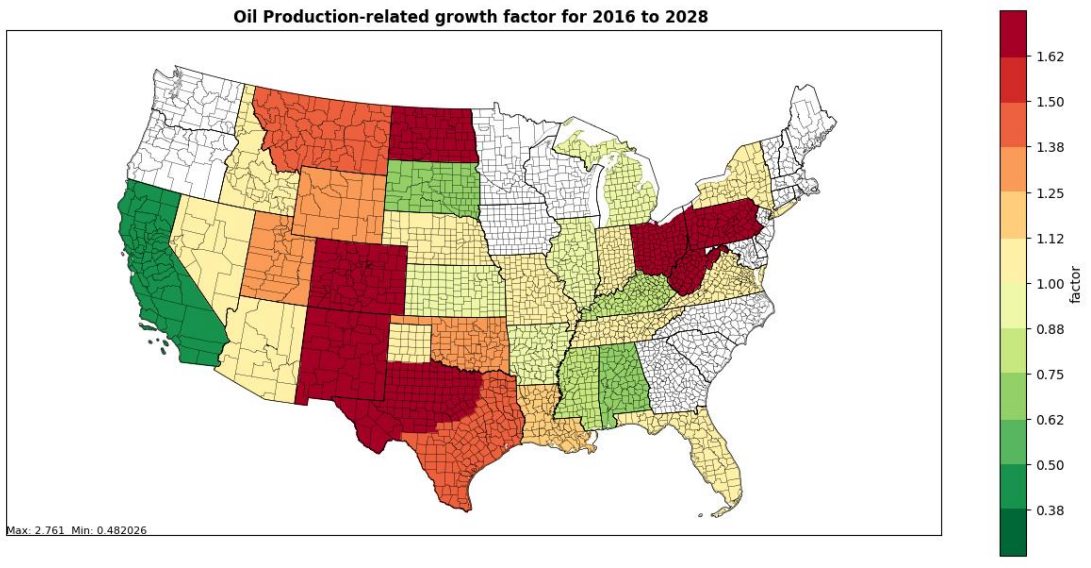 Increase
Decrease
Oil
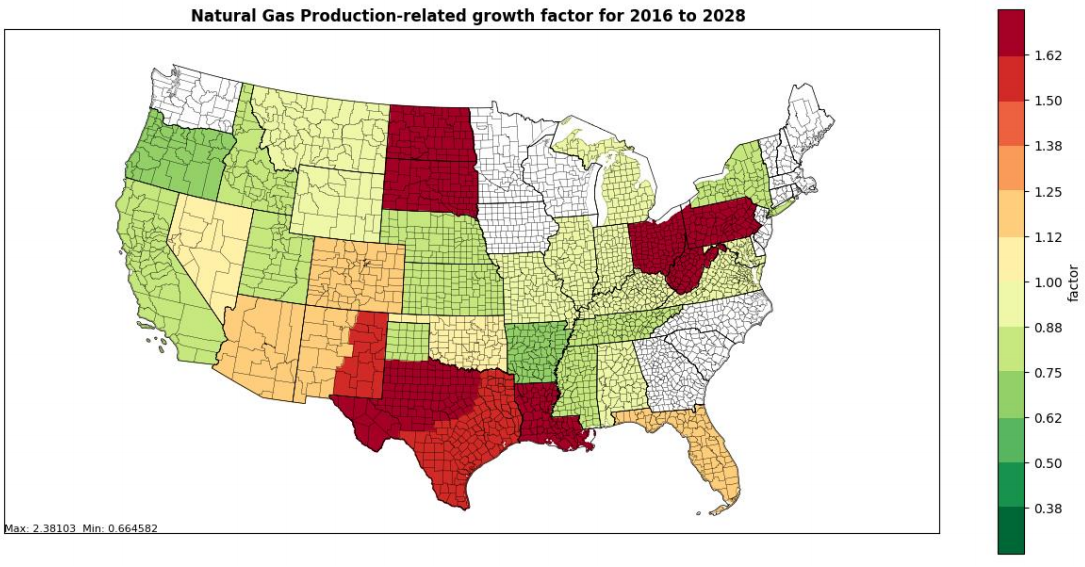 Natural Gas
41
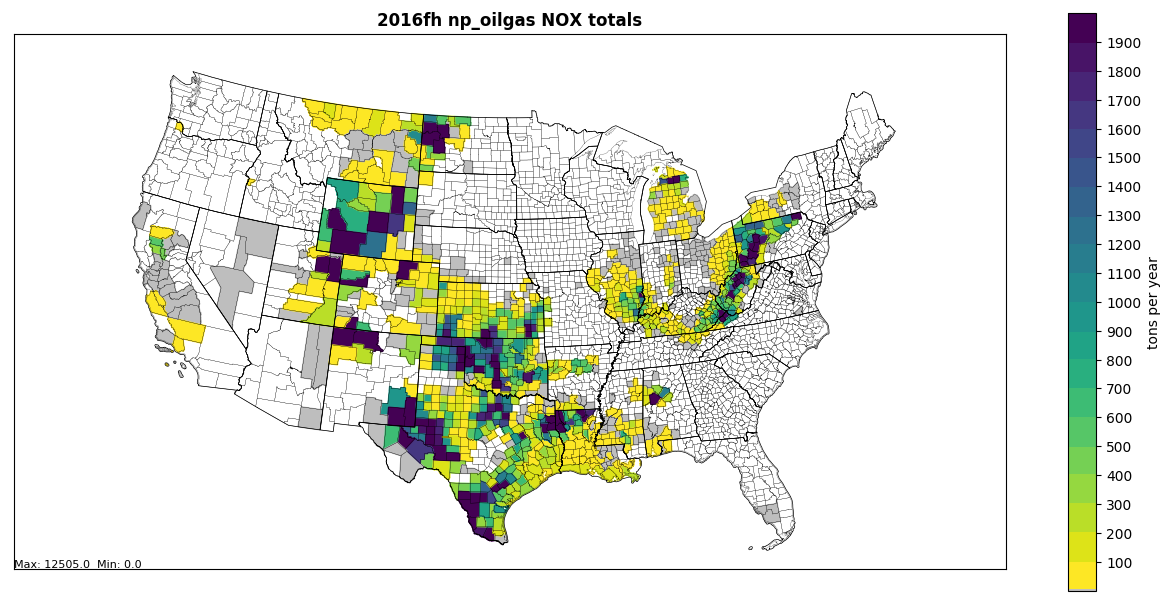 2016 version 1
Nonpoint oil and
gas NOx (tons/yr)
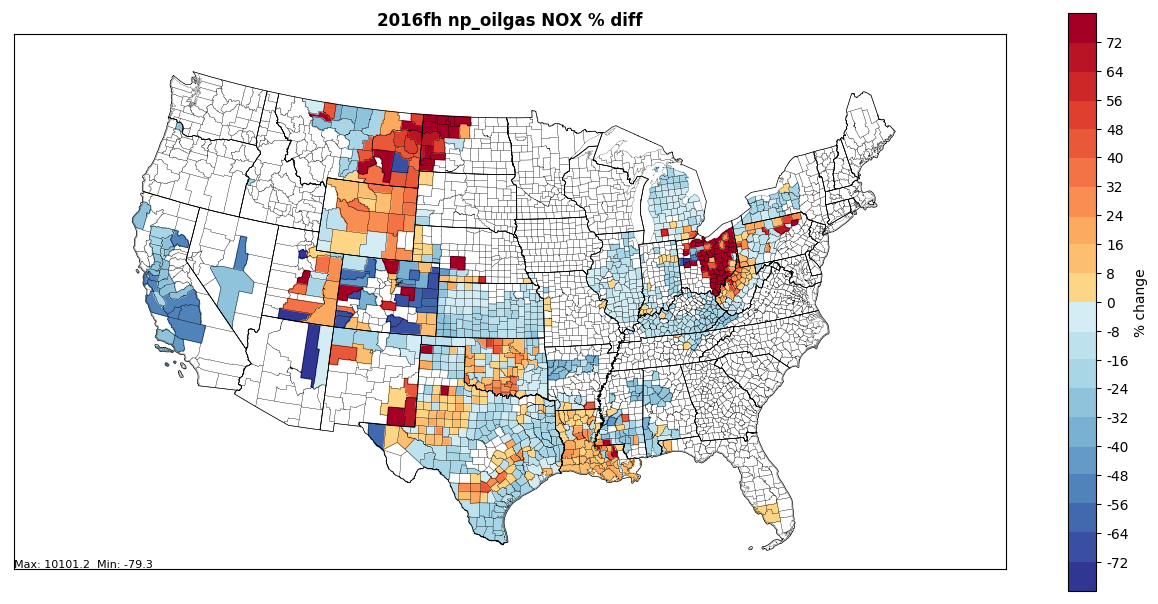 2028 – 2016 NOx
% change in
nonpoint oil and gas emissions
42
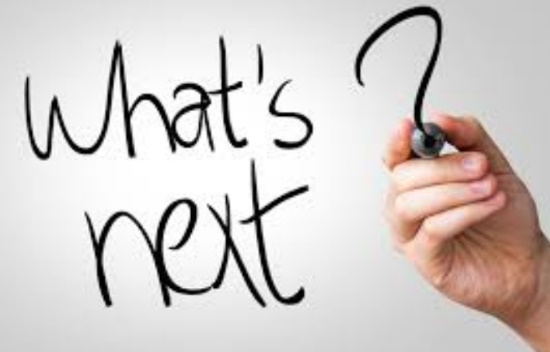 Oil and Gas Emissions Workgroup
Make WESTAR/WRAP oil and gas emissions available with the platform 
Compare 2016v1 oil and gas emissions with the 2017 NEI
Ongoing efforts to improve the inventory
Capture efficiency and control efficiency for tanks
Missing sources
Additional improvements (top-down vs. bottom-up reconciliation, etc.)

Continuing evaluation of projections
Forecasting exploration activity
Incorporating decline curves into the growth and control approach
43
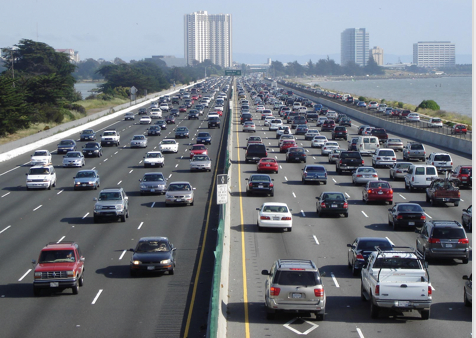 Onroad Mobile Workgroup
Co-leads: Julie McDill (retired) and Debbie Wilson (MARAMA), Alison Eyth (EPA OAQPS)

Wiki: http://views.cira.colostate.edu/wiki/wiki/9181
44
Onroad Workgroup: 2016v1
Differences from beta (see September presentation for more info)
Incorporated new state-supplied MOVES input data
Activity data (VMT and VPOP) were updated for states that provided new data for 2016v1
Hoteling hours were reduced based on new information 
Vehicle age distributions were updated to represent 2016 based on CRC A-115 VIN decode project for 2017 NEI 
Representative counties were updated to reflect new data 
MOVES was run with updated inputs to create new emission factors for 2106, 2020, 2023, and 2028
VMT projection factors updated to use AEO 2019
SMOKE-MOVES was run using the new emission factors with updated activity to create emissions
SMOKE-MOVES now uses average speed distributions; and gridded hourly met for NOx adjustments
45
2016v1 Platform CONUS Onroad Emissions Compared to 2016beta
ff = beta fh = v1
46
[Speaker Notes: 2016 NOx is about 10% lower, VOC about 7% lower, PM 12% lower]
% Differences: v1 minus beta
2023 onroad NOx v1 minus beta
2028 onroad NOx v1 minus beta
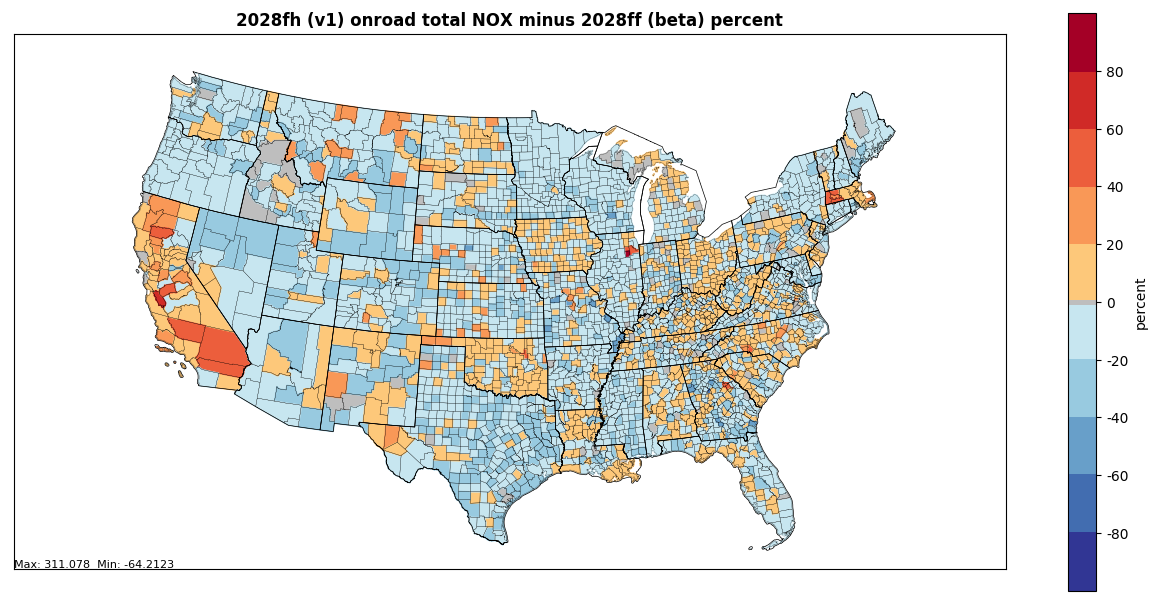 2023 onroad VOC v1 minus beta
2028 onroad VOC v1 minus beta
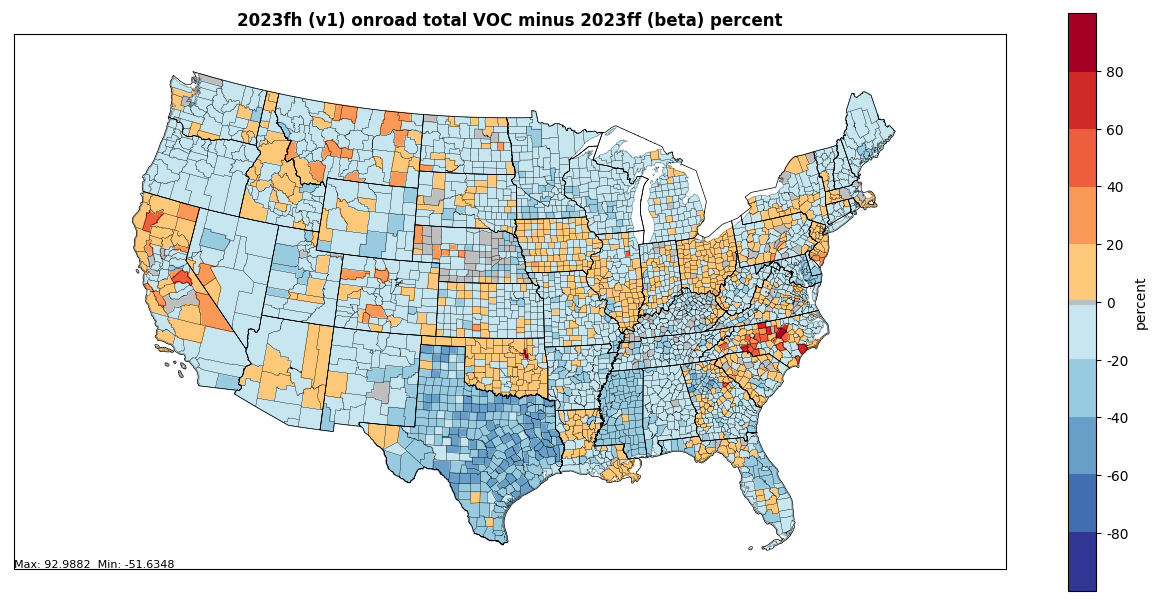 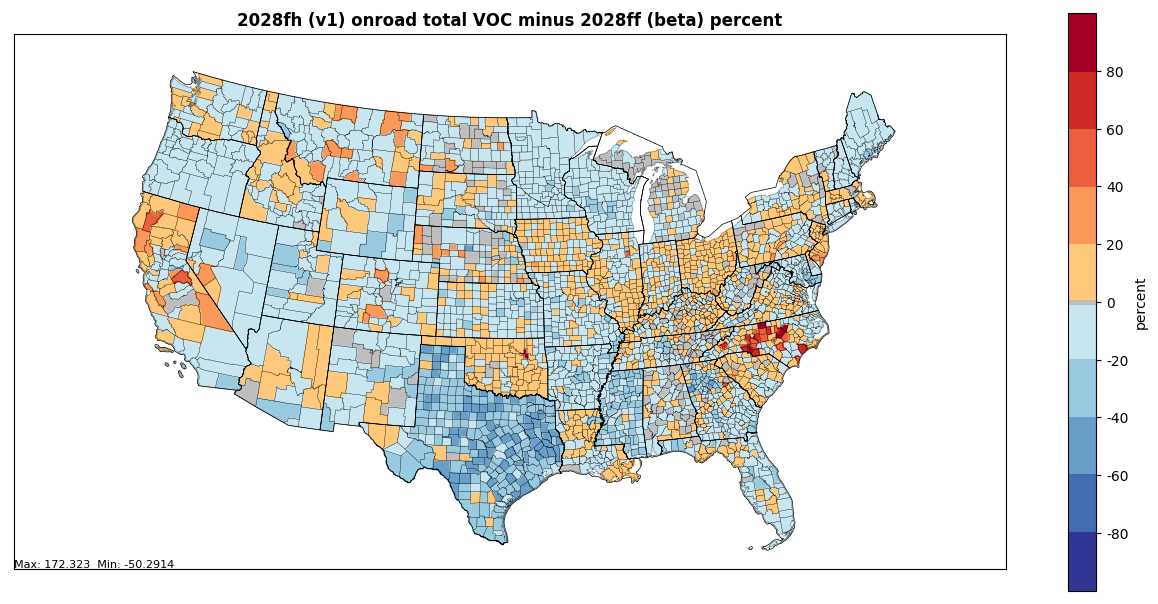 47
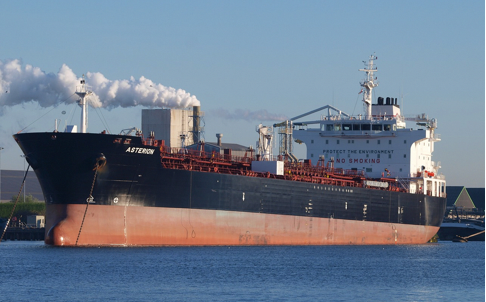 Commercial Marine Vessel (CMV) Workgroup
Lead Mark Janssen (LADCO); updates provided by EPA OAQPS


Wiki: http://views.cira.colostate.edu/wiki/wiki/9176
48
48
Marine Workgroup: 2016v1 Summary
For C3 and C1C2, AIS-based hourly emissions data files for each day were generated for rasterization
Rasterized C3 and C1C2 onto 36-km and 12-km gridded (hourly) data for CONUS
During this process, adjusted 2017 inventory to 2016
Reconciled C3 and C1/C2 with Canadian CMV inventory
Gapfilled portions of 36km domain not covered by AIS data selection (small portions of AK, HI, St. Lawrence Seaway)
Prepared CMV input data for SMOKE on grids that cover Alaska, Hawaii, Puerto Rico + Virgin Islands, Great Lakes, and Long Island Sound
49
CMV Updates Since September
The first version of the 2016v1 C1C2 and C3 CMV inventories was released in September
Some anomalies were found as EPA prepared to use the data
Some days and locations had particularly high values
Many of the high values were from data being aggregated to a single time step when ships were stationary (aka “hoteling”)
The data were scanned and a report on times and locations where hoteling exceeded one hour was generated
A program was developed to read the report and spread the hoteling emission out over the period of the hoteling 
Emissions were truncated if hoteling was > 400 hours
The hoteling adjustment program was applied to both cmv_c1c2 and cmv_c3 inventories
50
Additional CMV Updates
A day-of-week pattern was noticed in the NY/NJ area
The original 2016 emissions did not consider day of week when they were developed from the 2017 activity data
A mapping of 2016 days of the year to 2017 days was developed where day of the week in 2016 matched the same day of week in 2017, as well as lining up holidays (e.g., Memorial Day)
A program was used to recreate the 2016 CMV emissions using the specified 2017 days
The new CMV inventories for base and future years, along with updated scripts will be posted this month:
ftp://newftp.epa.gov/air/emismod/2016/v1/ 
SMOKE outputs will be transferred to IWDW once available
51
CMV C3 Annual Total NOx Emissions
52
CMV C1C2 Annual Total NOx Emissions
53
Difference between 2016v1 and 2016beta CMV Annual NOx Emissions
54
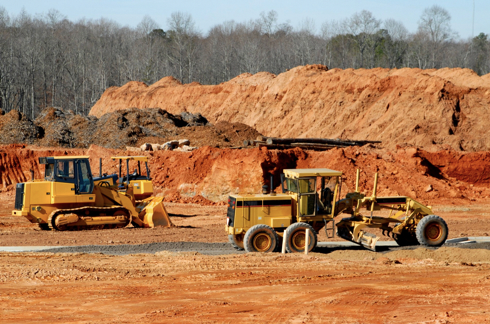 Nonroad Mobile Workgroup
Lead: Sarah Roberts (EPA OTAQ)

Wiki: http://views.cira.colostate.edu/wiki/wiki/9179

Milestones:
Addressed comments received on the 2016beta nonroad inventory
v1 base and future year nonroad inventories complete
Nonroad documentation available on 2016v1 EMP wiki
55
Nonroad Workgroup: 2016v1
Comments received on 2016beta nonroad inventory

Georgia Department of Natural Resources: incorporate updated fuel supply for 45 Georgia counties, to reflect the removal of summer Reid Vapor Pressure restrictions in 2016; utilize updated geographic allocation factors for the Commercial, Lawn & Garden, Logging, Manufacturing, Golf Carts, Recreational, Railroad Maintenance Equipment and A/C/Refrigeration equipment sectors

Lake Michigan Air Directors Consortium: update seasonal allocation of agricultural equipment activity for Illinois, Indiana, Iowa, Michigan, Minnesota, Missouri, Ohio, and Wisconsin. 

Texas Commission on Environmental Quality: replace MOVES2014b nonroad emissions for Texas with emissions calculated with TCEQ’s TexN2 model. 

Alaska Department of Environmental Conservation: remove emissions as calculated by MOVES2014b for several equipment sector-county/census areas combinations in Alaska, due to an absence of nonroad activity.
56
Nonroad Workgroup: 2016v1
Approach
Ran MOVES2014b for 2016, 2023, and 2028 with state-supplied data and updated factors for allocating Agricultural and Construction equipment
MOVES2014b nonroad inventories for Texas and California replaced with inventories provided by TCEQ and CARB
MOVES Run Setup
Reviewed data submitted for 2017 NEI and incorporated into 2016v1 where appropriate, for example:
Month and spatial allocations of snowmobiles in UT
Recreational marine allocations in WA
Updated equipment populations in Maricopa County (AZ), UT, CT
Updated Agricultural and Construction equipment allocations to the state- and county-level (Work Group update)
Updated fuel supply and equipment allocations in GA
Temporal (month) profiles for Agricultural equipment activity in LADCO states
57
Nonroad Workgroup: 2016v1
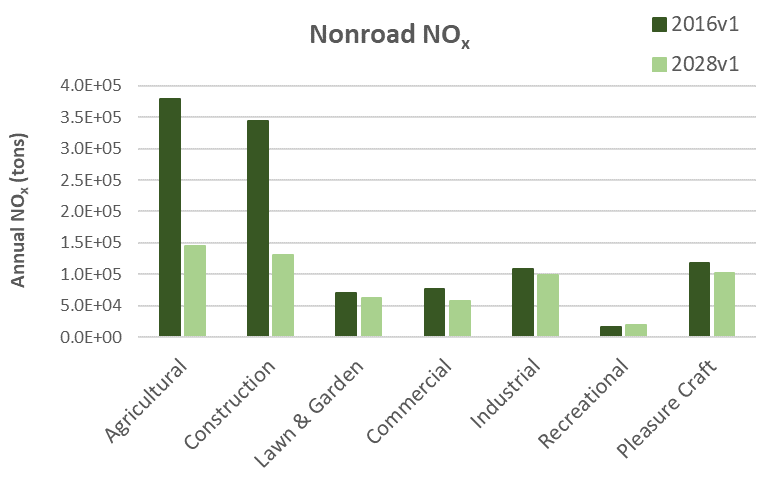 Declines in emissions from 2016 to 2028 are the result of equipment turnover  newer, cleaner engines will dominate the market in future years
-61.6%
-61.9%
-13.6%
-9.2%
-10.5%
-25.8%
+21.5%
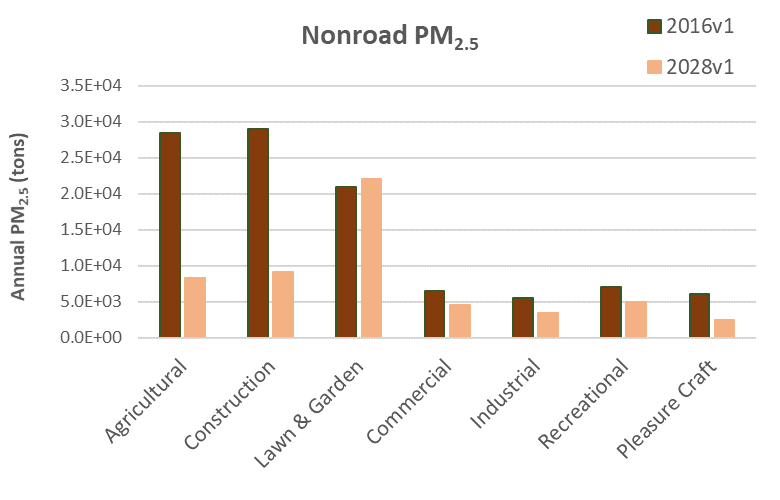 Nonroad engine regulations driving emissions reductions
Tier 4 standards for nonroad diesel engines (starts in 2008)
Emission standards for new nonroad spark-ignition engines, equipment, and vessels (starts in 2010)
-68.8%
-70.6%
+5.0%
-30.2%
-30.4%
-59.2%
-37.9%
58
Nonroad % Differences: 2028-2016v1
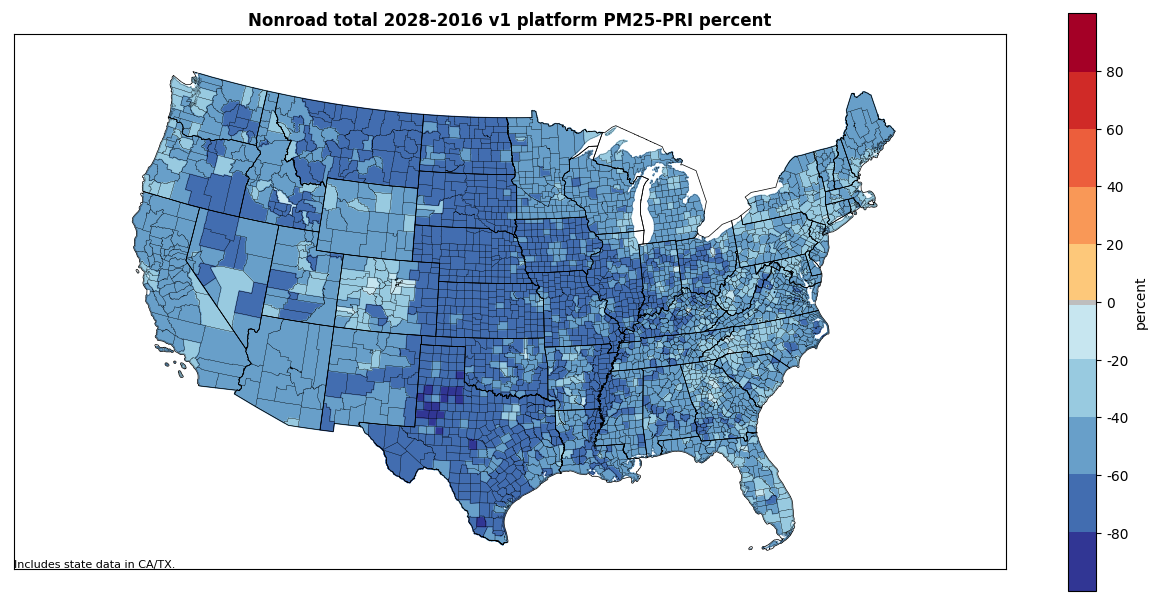 National Summary
PM2.5
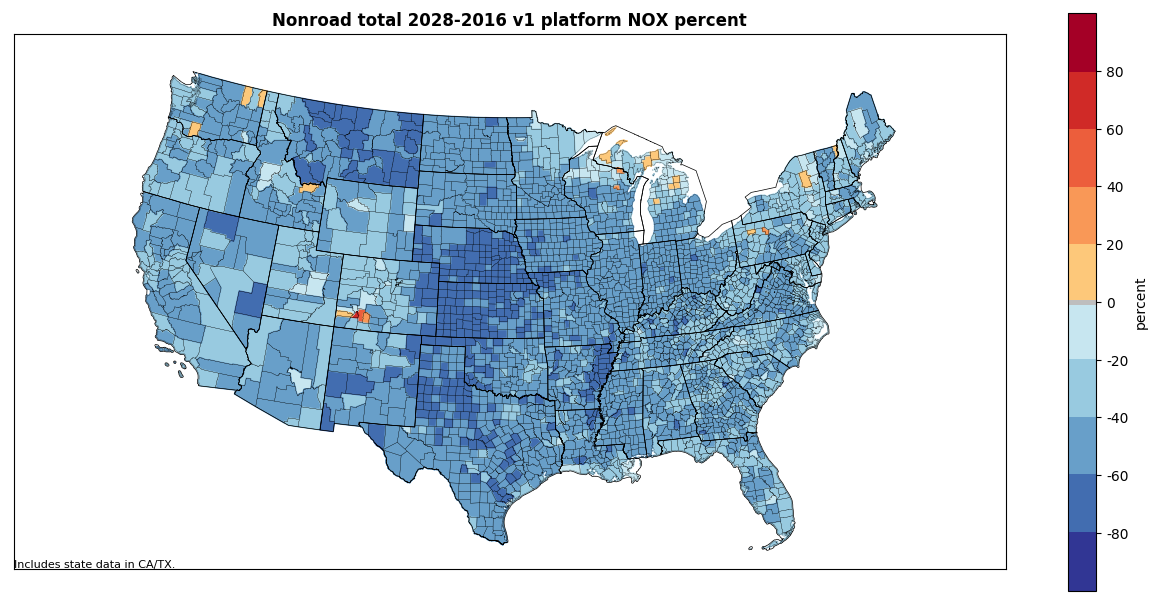 NOx
59
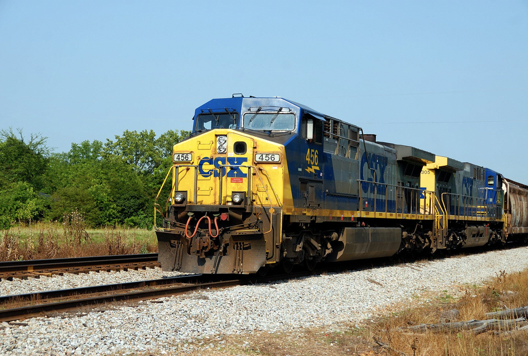 Rail Workgroup
Lead Mark Janssen (LADCO)

Wiki: http://views.cira.colostate.edu/wiki/wiki/9182
60
Rail Workgroup: 2016v1
Approach
Incorporated comments from states
Updated growth rates based on new AEO projections
Include better growth estimates of fleet technology
Differences from beta
Fixed inventory spreadsheets
61
Projection Methodology Overview
Started with Energy Information Administration’s Annual Energy Outlook (AEO) freight rail energy use growth rate projections for 2016 to 2050.

Added in a correction factor for 2017 to account for the abnormally low amount of Class I line-haul fuel use in 2016.

Used modified AEO growth rates to project Class I line-haul fuel use for 2020, 2023, 2028.  
Used 2007, 2014, 2016, and 2017 Class I fleet mix data to create projected Emission Factor trendlines for NOx, PM10, and HC.

Determined future year Emission Factor estimates for 2020, 2023, and 2028.  

Used 2016 FRA MGT data, Adjusted RFCI values, and EF estimates to create future year link, state, and county emission estimates for 2020, 2023, 2028.
62
Rail Workgroup: 2016v1
63
Line Haul Projection Results
64
[Speaker Notes: 2028 NOx is 361,914 tons]
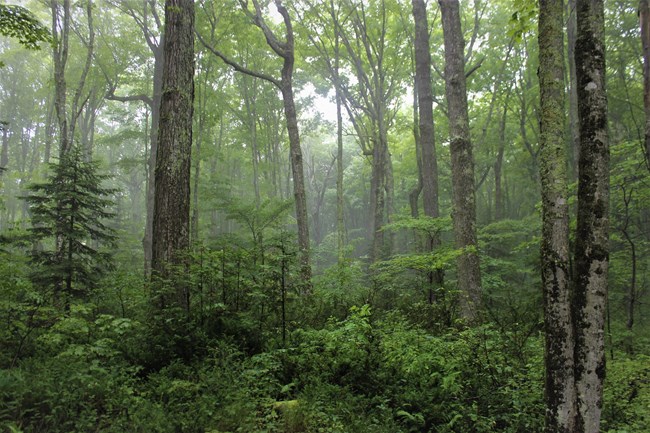 Biogenic Workgroup
Co-leads: Doug Boyer (TCEQ), Jeff Vukovich (EPA)

Wiki: http://views.cira.colostate.edu/wiki/wiki/9172
65
Biogenic Emissions Workgroup
Summary
Used Environment Canada’s Biogenic Emissions Landcover Database version 4 (BELD4) 1km resolution dataset to update landuse for their country
Only able to update landuse for Biogenic Emissions Inventory System version  (BEIS3)
No changes for Model of Emissions of Gases and Aerosols from Nature (MEGAN3) version 3 for 2016v1
Differences from beta
For Canada, the 17 MODIS landuse types were replaced by 92 different BELD4 landuse types from Environment Canada
Canadian landuse changes resulted in significant changes in VOC emissions and some impact on biogenic NOx emissions
Status: Released
66
Biogenic Emissions Workgroup
Other related activities
MEGANv3.1 recently released
Fixes bugs identified in MEGANv3.0
EPA ORD working on a new version of BELD (BELD version 5)
Quality assurance phase has begun
Ongoing evaluation of both biogenic emissions models for summer 2013 using observed emissions flux data available for this time period
67
Percent difference changes for Isoprene: 2016v1 – 2016beta
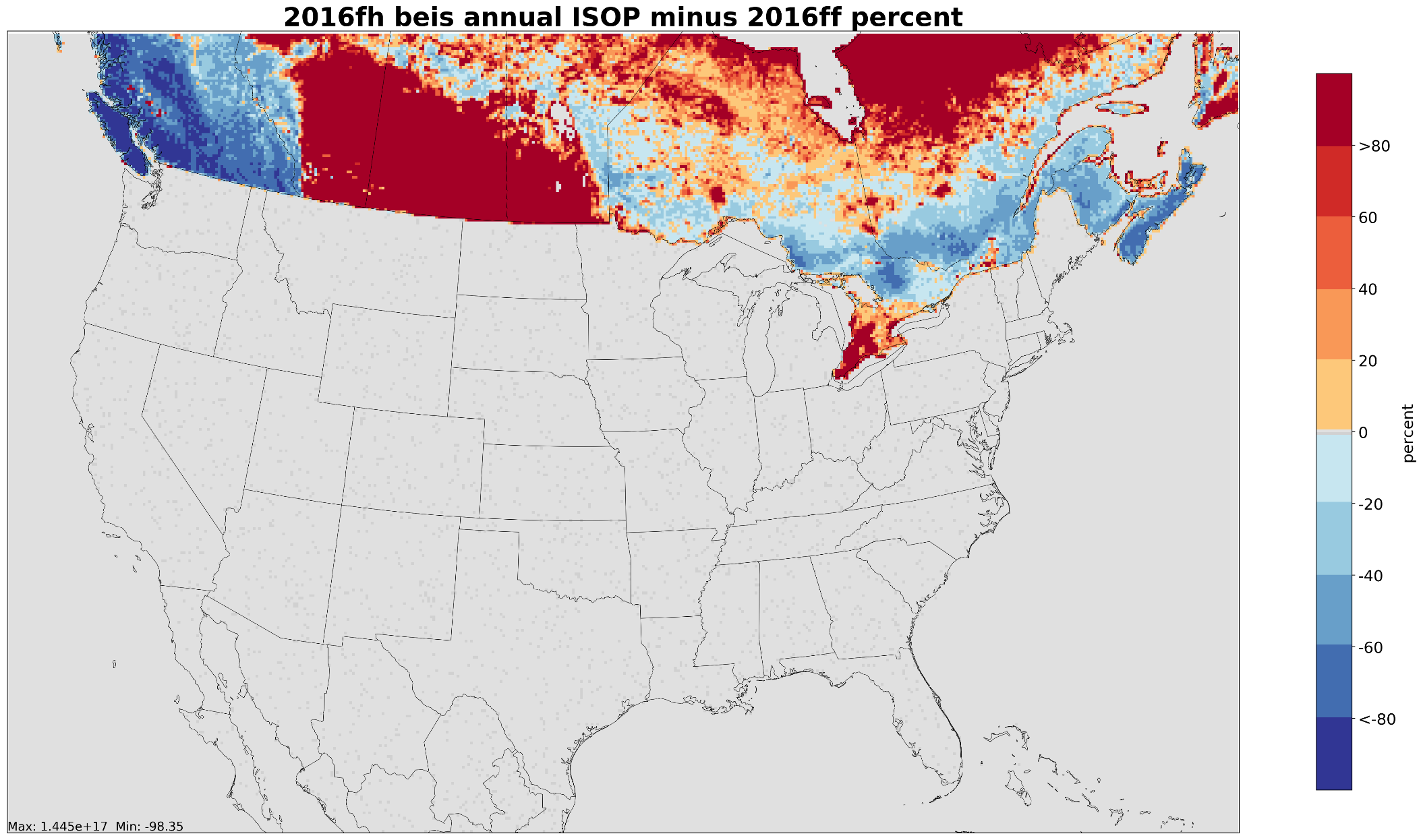 68
[Speaker Notes: Significant increase in biogenic VOC in ag belt area just north of MT and Dakotas.   Also increase in north Ontario and Quebec provinces.   Decreases in British Columbia (west) and in parts of southeastern Canada along US border.]
Percent difference changes for Nitric Oxide: 2016v1 – 2016beta
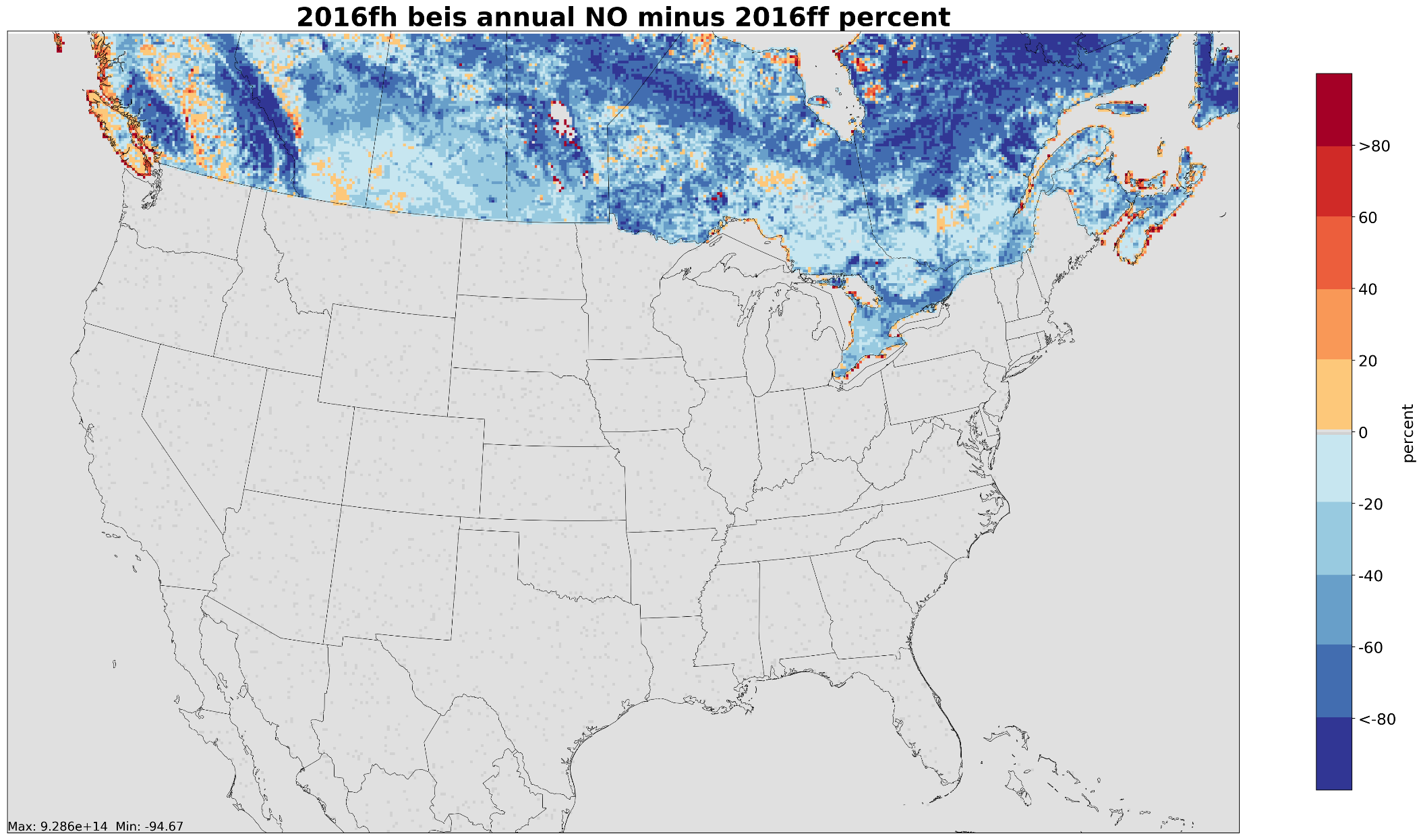 69
[Speaker Notes: Decrease in NOx just about everywhere in Canada.   Env Canada landuse has less ag than MODIS landuse and the more specific tree types in Env Canada dataset just have lower emission factors than the MODIS landuse types.]
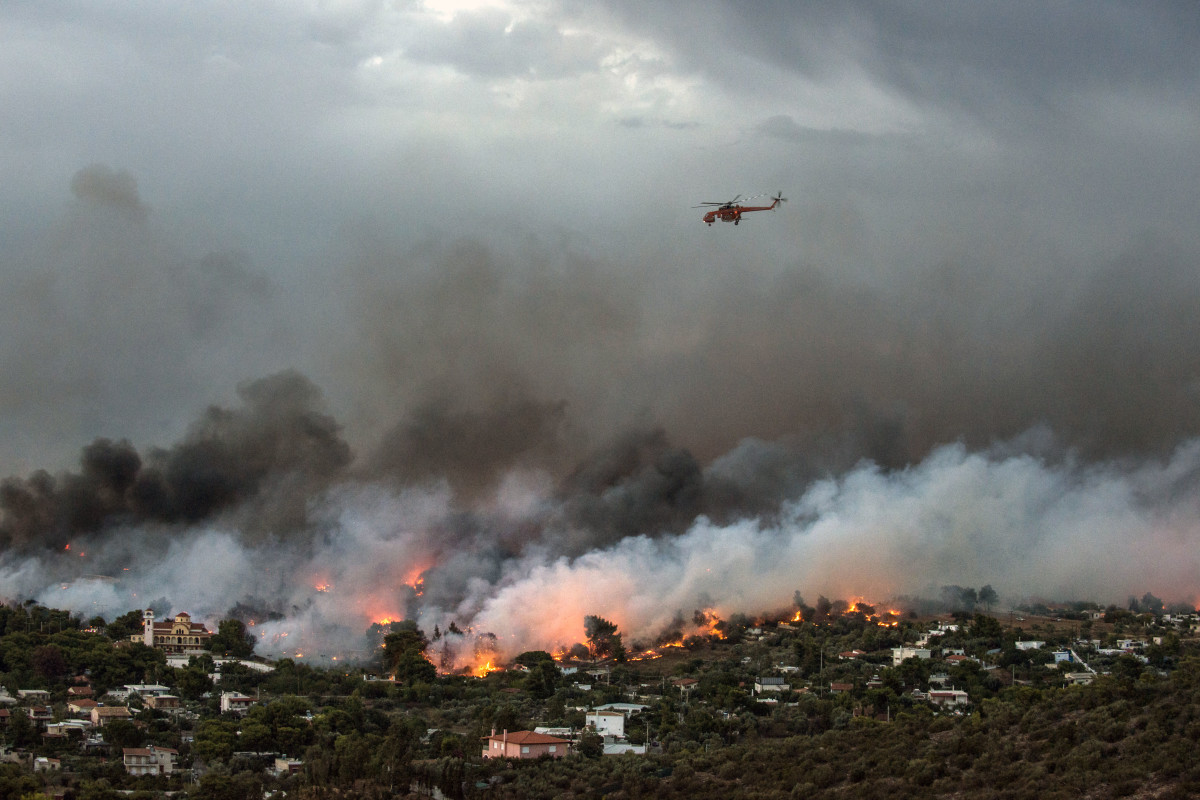 Fires Workgroup
Co-leads: Jeff Vukovich (EPA)
 
Wiki: http://views.cira.colostate.edu/wiki/wiki/9175

Includes wildfires, prescribed fires and agricultural burns
70
Fires Emissions Workgroup
Summary of 2016v1
Implemented newly acquired Fire information databases
US Forest Service FACTS: prescribed burns [shapefiles]
US Fish and Wildland Service (USFWS): wildfire and Rx 
New Jersey: wildfire and prescribed
Georgia: day-specific ag burns (beta used month-specific)
Cleaned up obvious duplicate and bad fire information
Differences from beta
Overall wildfire and prescribed burn acres burned up from 17M acres (beta) to 17.1M acres
Prescribed acres burned up from 11.4M (beta) to 11.9M
Wildfire acres burned down from 5.61M (beta) to 5.2M
Deleted bad or duplicate fire information for major wildfires
Largest changes in acres burned are in CA, CO, SD, and OR
71
Fires Emissions Workgroup
Milestones
2016v1 RELEASED
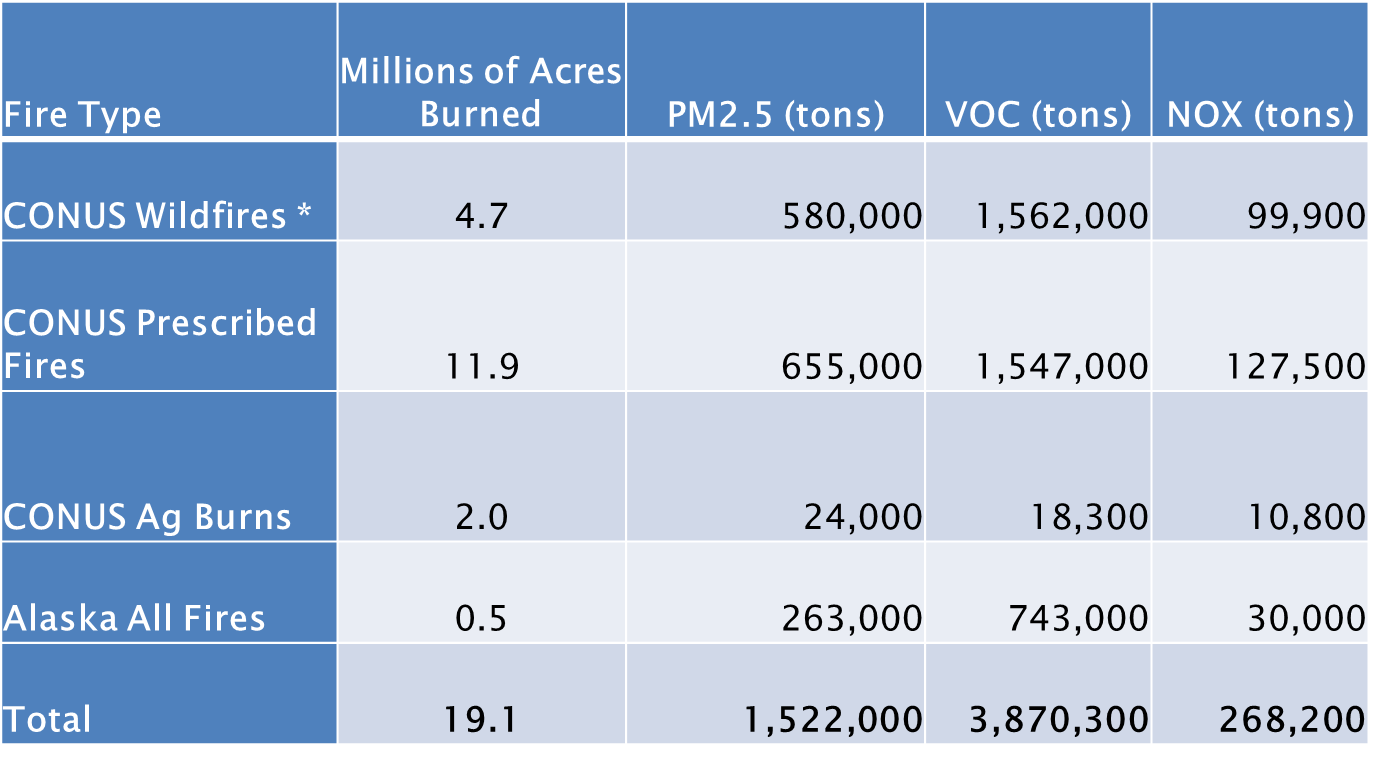 72
Results: U.S. Type Monthly
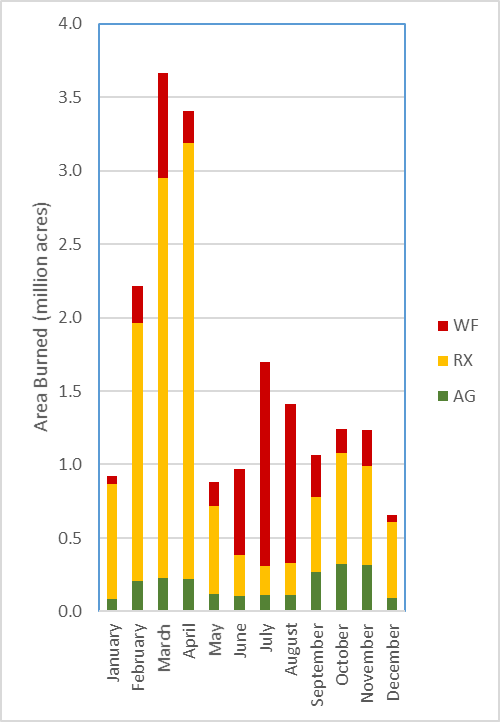 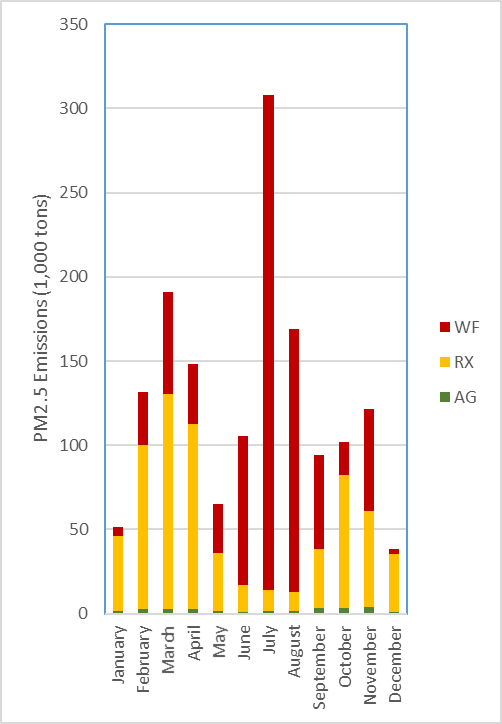 73
[Speaker Notes: July has a huge amount of PM because it has a lot of wildfires and they are in forests. March has more total acres, but they are prescribed grass burns.]
Gridded Annual PM2.5: 12km resolution
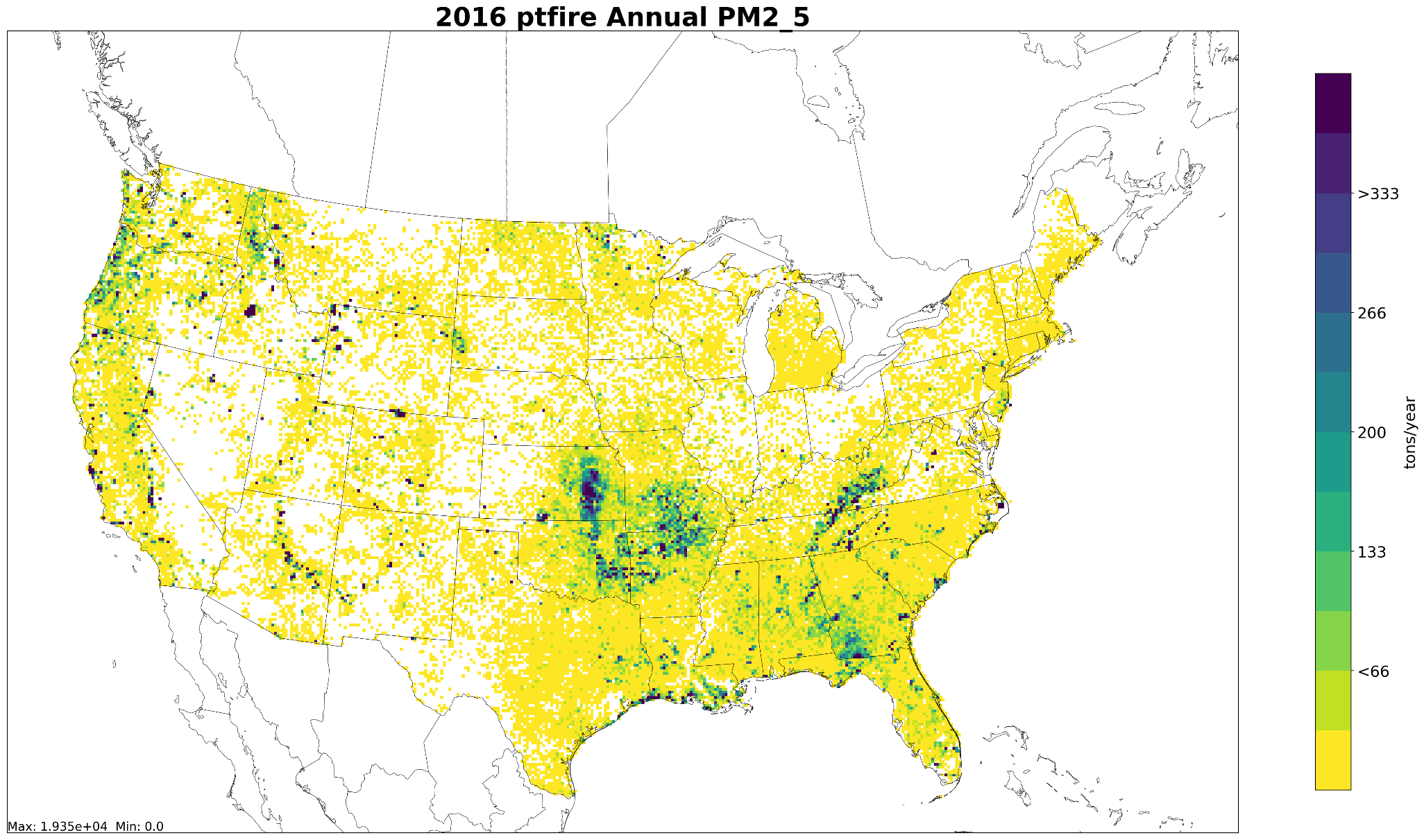 Includes wildfires and prescribed burns
74
Gridded Monthly PM2.5: 12km resolution
July
March
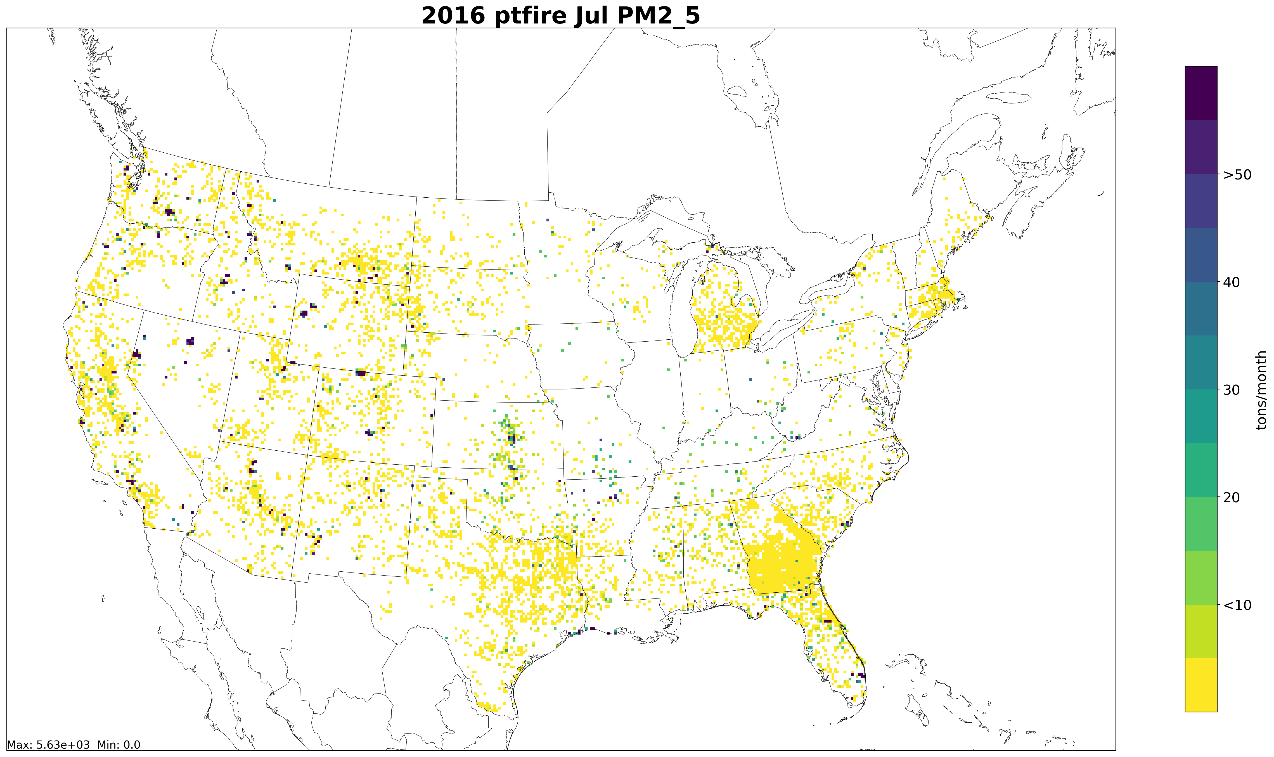 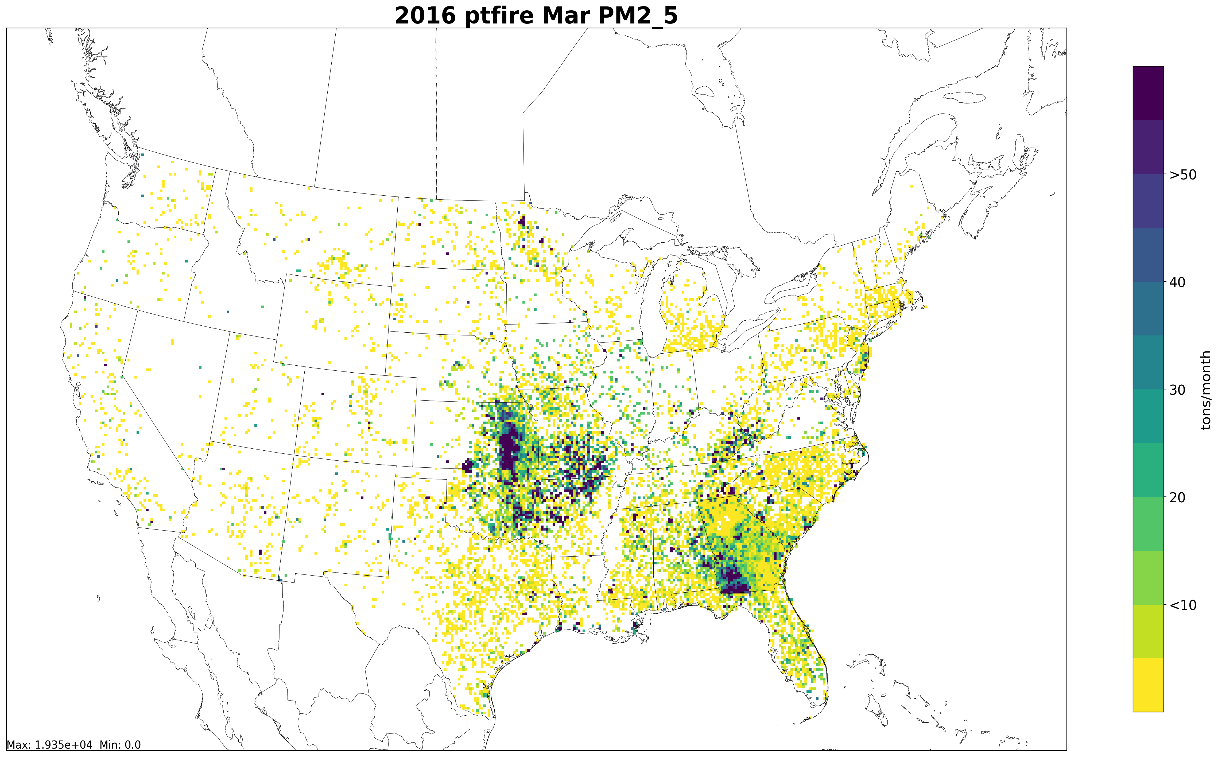 60
Includes wildfires and prescribed burns
75
International Emissions
Environment and Climate Change Canada provided year 2015 data and factors to adjust to future years
Suspiciously high PM was noticed in Alberta / Saskatchewan and the Canadians agreed
Since beta, adjustments to PM in these areas were developed for regional haze and 2016v1 modeling
Mexico
2016v1 is based on a projection from the 2008 inventory
SEMARNAT has recently provided their 2016 inventory
EPA is working on converting the 2016 data to SMOKE format
76
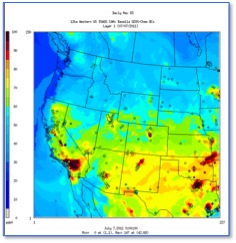 Emissions Modeling Workgroup
Co-leads: Eric Zalewsky (NYSDEC), Zac Adelman (LADCO)

Wiki: http://views.cira.colostate.edu/wiki/wiki/9190
77
Emissions Modeling Workgroup
Approach: To test and help document the emissions modeling platform

Work to-date on 2016v1
LADCO using platform scripts and data and are processing through SMOKE
Created plots and charts for comparison to past platforms
Reviewed 2016v1 documentation
NYSDEC, LADCO & VADEQ developed scripts and documentation to incorporate ERTAC EGU option in v1 platform
78
Emissions Modeling Workgroup
Plans for the next quarter
Detailed analysis of the 2016v1 emissions: comparison to past EMPs (2011, 2014, 2016beta), evaluate ancillary data
Process new modeling domains and conduct air quality modeling/analysis
Compare 2016v1 to beta and previous national modeling platforms
Process future year inventories (2023 & 2028)
79
EPA-State 2016 Model Evaluation Forum
Goal of Forum
To promote collaboration with state partners on characterizing and understanding model performance and identifying performance issues for possible further research by EPA and/or the modeling community and to serve as a venue for sharing data and evaluation results 
Membership: 92 members: 
Environment Canada, EPA, BLM, NPS, 25 states, 4 local air agencies, MJOs
Workgroup meetings are ongoing now
Model inputs and outputs for beta platform are on the IWDW
Plots are on LADCO’s web site
https://www.ladco.org/technical/modeling-results/epa-2016-modeling
SharePoint site allows forum members to access information about the forum, the model simulations, past and upcoming meetings, available data, discussion board, and wiki page
The forum is expected to continue as 2016v1 modeling results become available
80
2016v1 Emissions Summaries
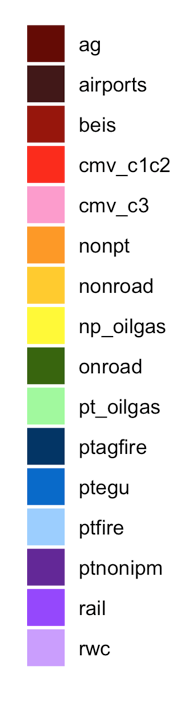 Agriculture
Airports
Biogenic
Commercial Marine Vehicles, C1&2
Commercial Marine Vessels, C3
Area/Nonpoint
Off-road Mobile
Nonpoint Oil & Gas
On-road Mobile
Point Oil & Gas
Agricultural Fires
Electricity Generating Units
Wild and Prescribed Fires
Non-EGU Point
Rail
Residential Wood Combustion
Annual totals mask temporal variability in the data
2016v1 Platform: 2016, 2023, 2028 emissions
Comparisons across recent inventory base years (2011, 2014, 2016)
Summaries of key ”Criteria” pollutants: CO, NOx, VOC (O3 precursors); PM2.5, SO2, NH3 (PM & haze precursors)
More results are available from the IWDW and LADCO websites
81
Annual Total 12km CO Emissions
82
2016v1-beta Annual Total 12km CO Emissions
83
National Annual CO Emissions
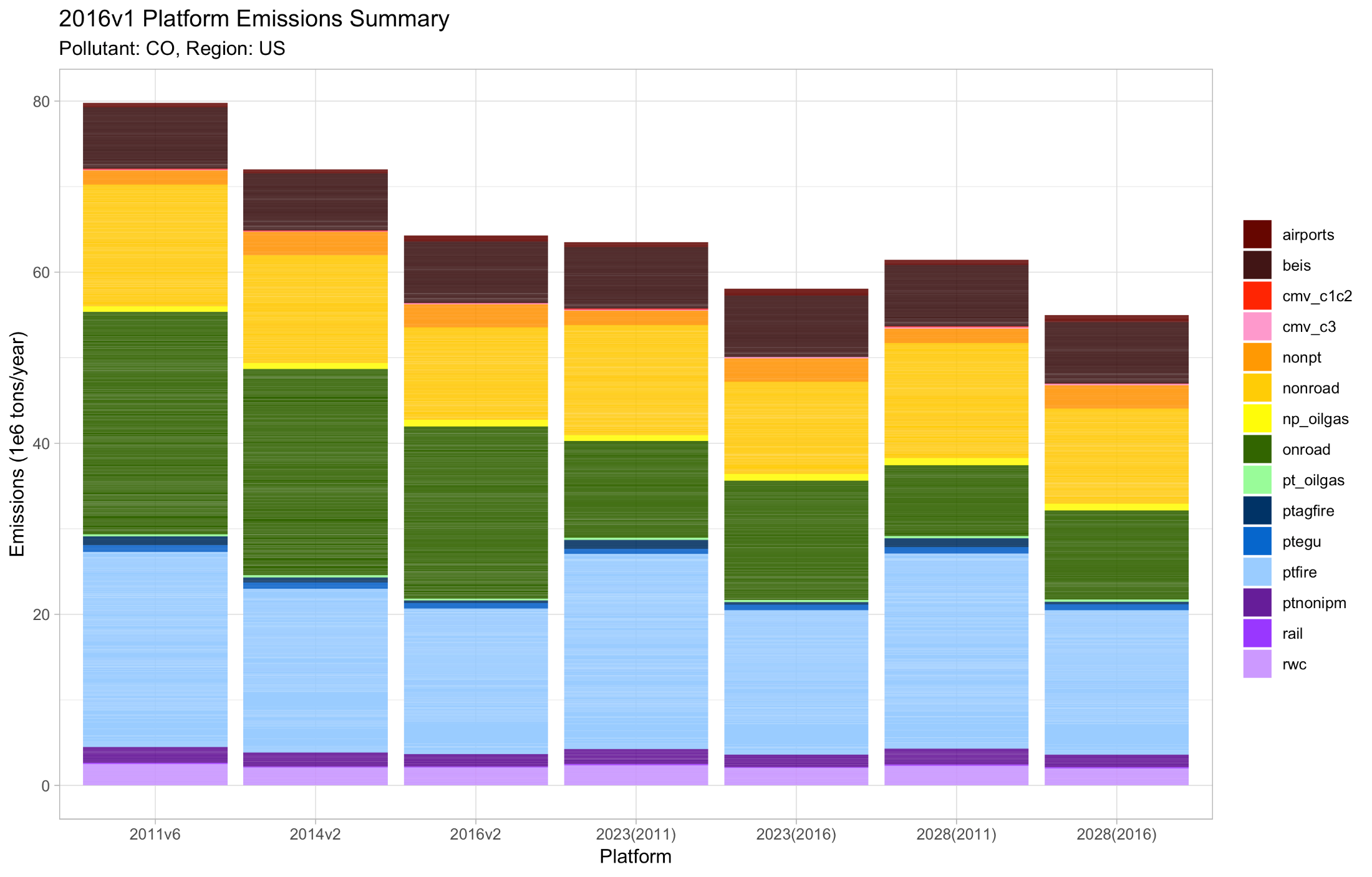 2011      2014      2016v1   20232011 20232016  20282011 20282016
84
National Annual CO Emissions
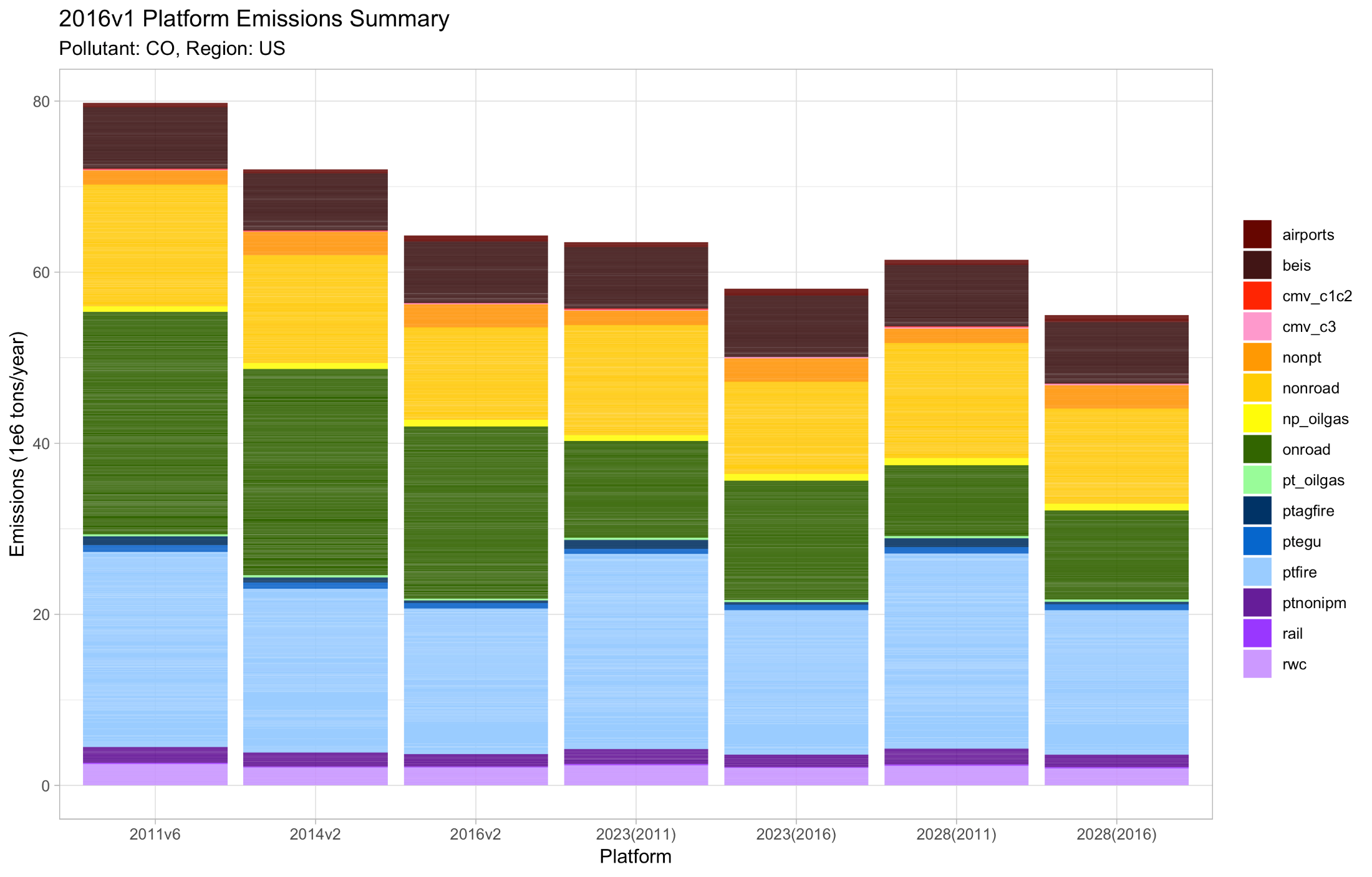 Overall 2016-based projections are lower than 2011-based projections, due to fires
Declining emissions
Biogenic
Off-road Mobile
Onroad Mobile
Onroad and nonpoint sector CO projections are higher in the 2016v1 platform than the 2011 platform
Fires were lower in 2016 than 2011 and 2014
2011      2014      2016v1   20232011 20232016  20282011 20282016
85
Annual Total 12km NOx Emissions
86
2016v1-beta Annual Total 12km NOx Emissions
87
National Annual NOx Emissions
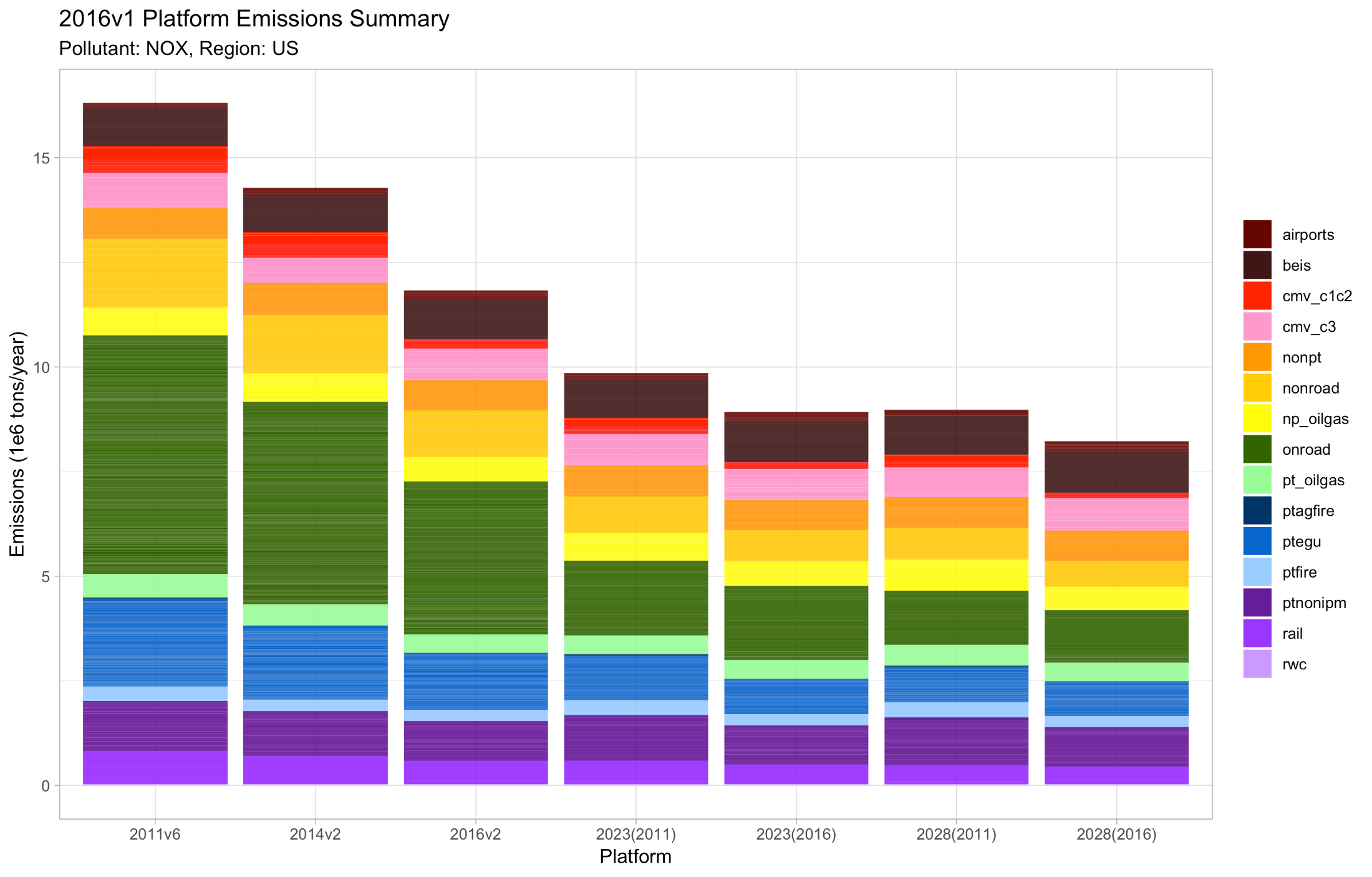 2011      2014      2016v1   20232011 20232016  20282011 20282016
88
National Annual NOx Emissions
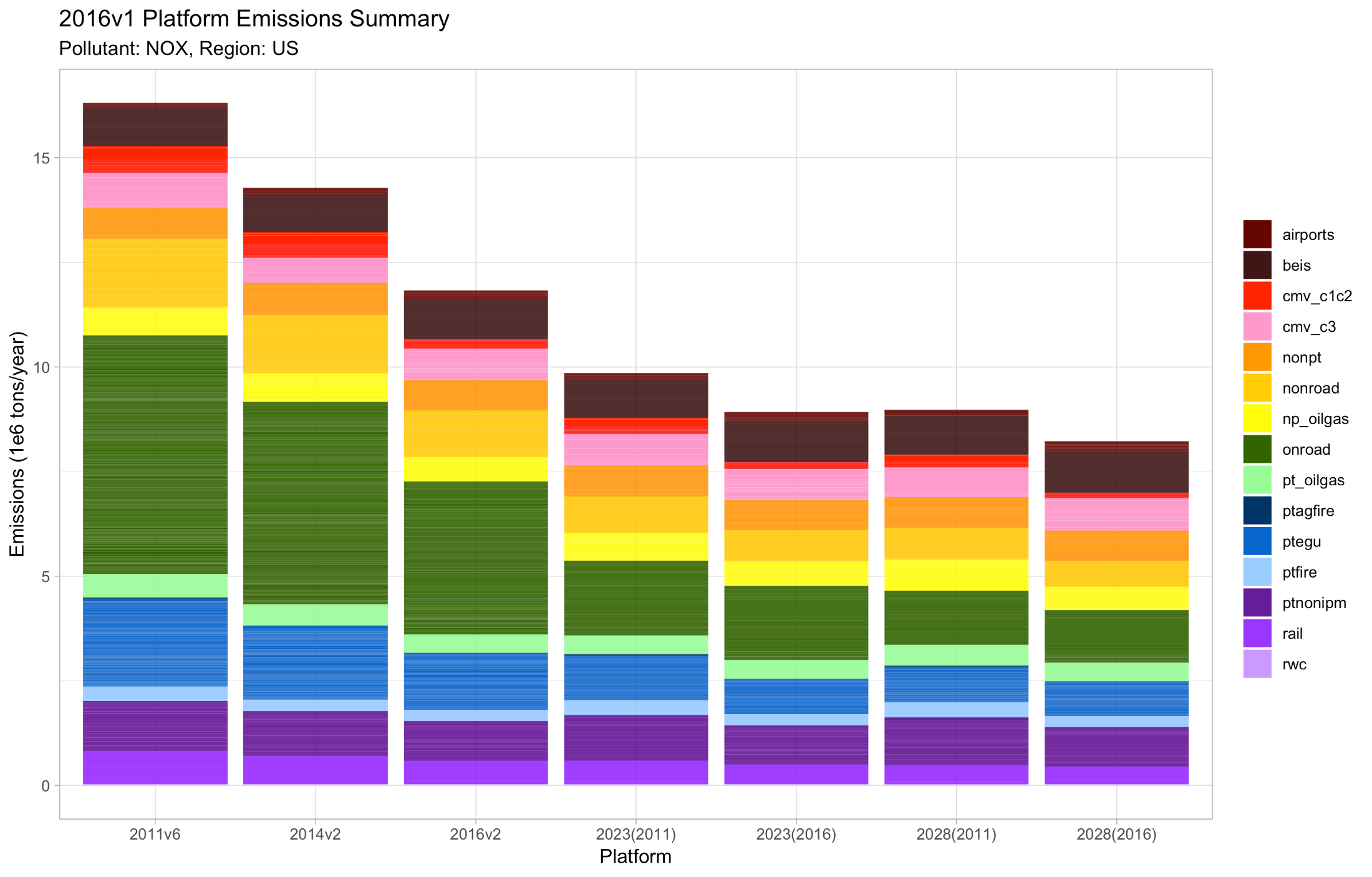 Declining emissions
Lower emissions in most sectors produced 2016-based projections that are lower than 2011-based projections
Onroad Mobile
EGU Point
2011      2014      2016v1   20232011 20232016  20282011 20282016
89
Annual Total 12km VOC Emissions
90
Annual Total 12km Biogenic VOC Emissions
91
Annual Total 12km Anthropogenic VOC Emissions
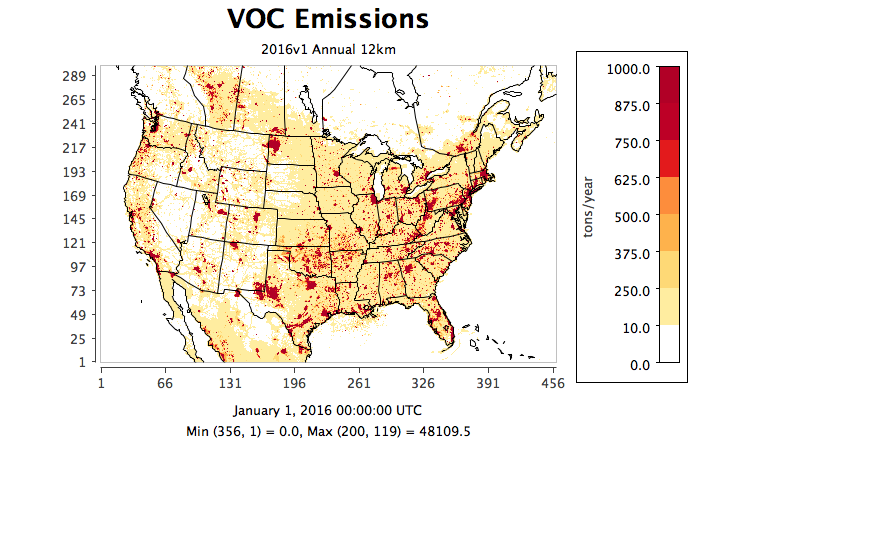 92
[Speaker Notes: Urban areas, oil and gas, fires]
2016v1-beta Annual Total 12km VOC Emissions
93
National Annual VOC* Emissions
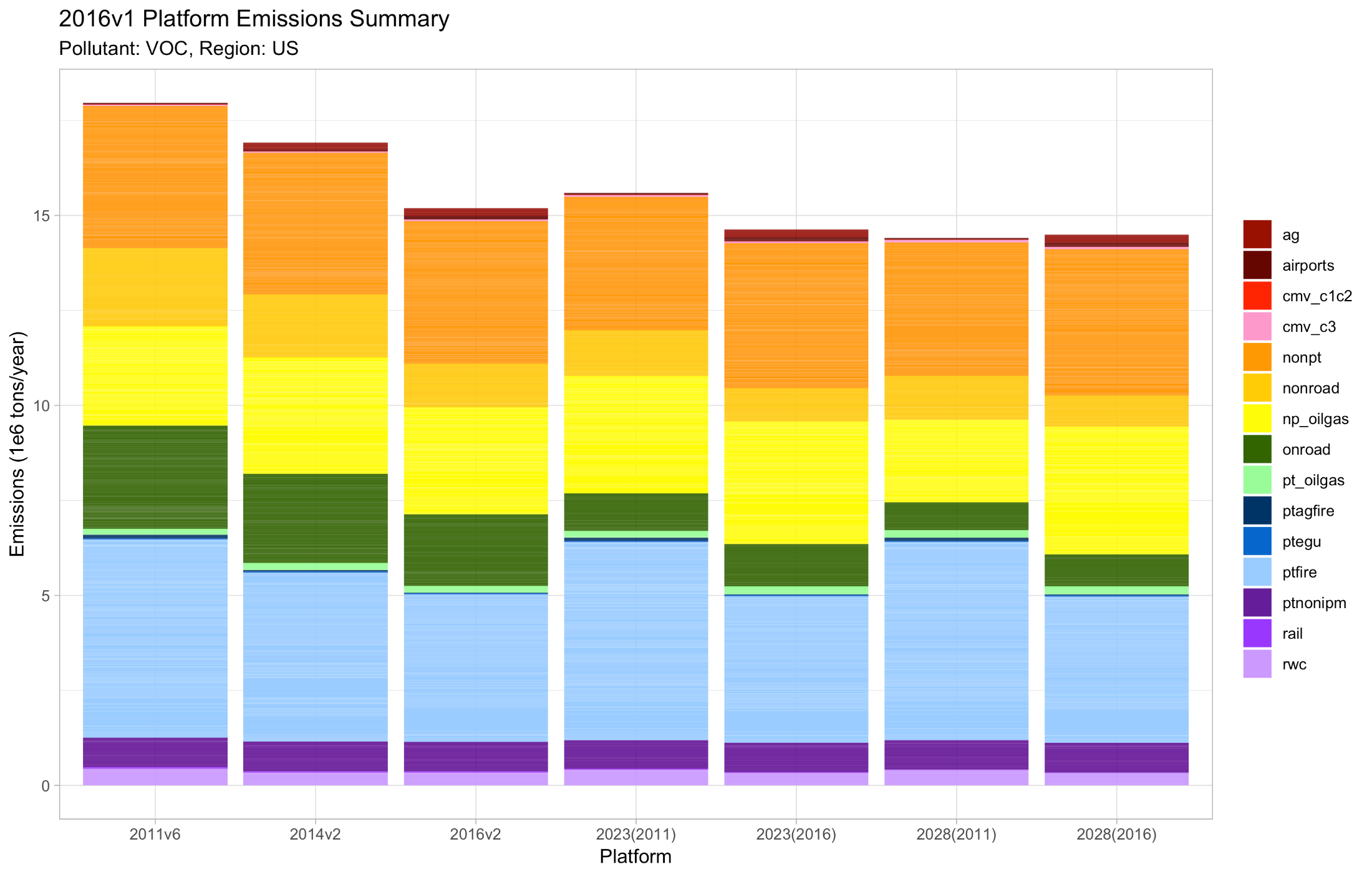 2011      2014      2016v1   20232011 20232016  20282011 20282016
*Anthropogenic Sources Only
94
National Annual VOC* Emissions
Higher oil & gas and nonpoint in 2016 platform offset lower fire emissions; 
2016-based 2028 projection > 2011-based
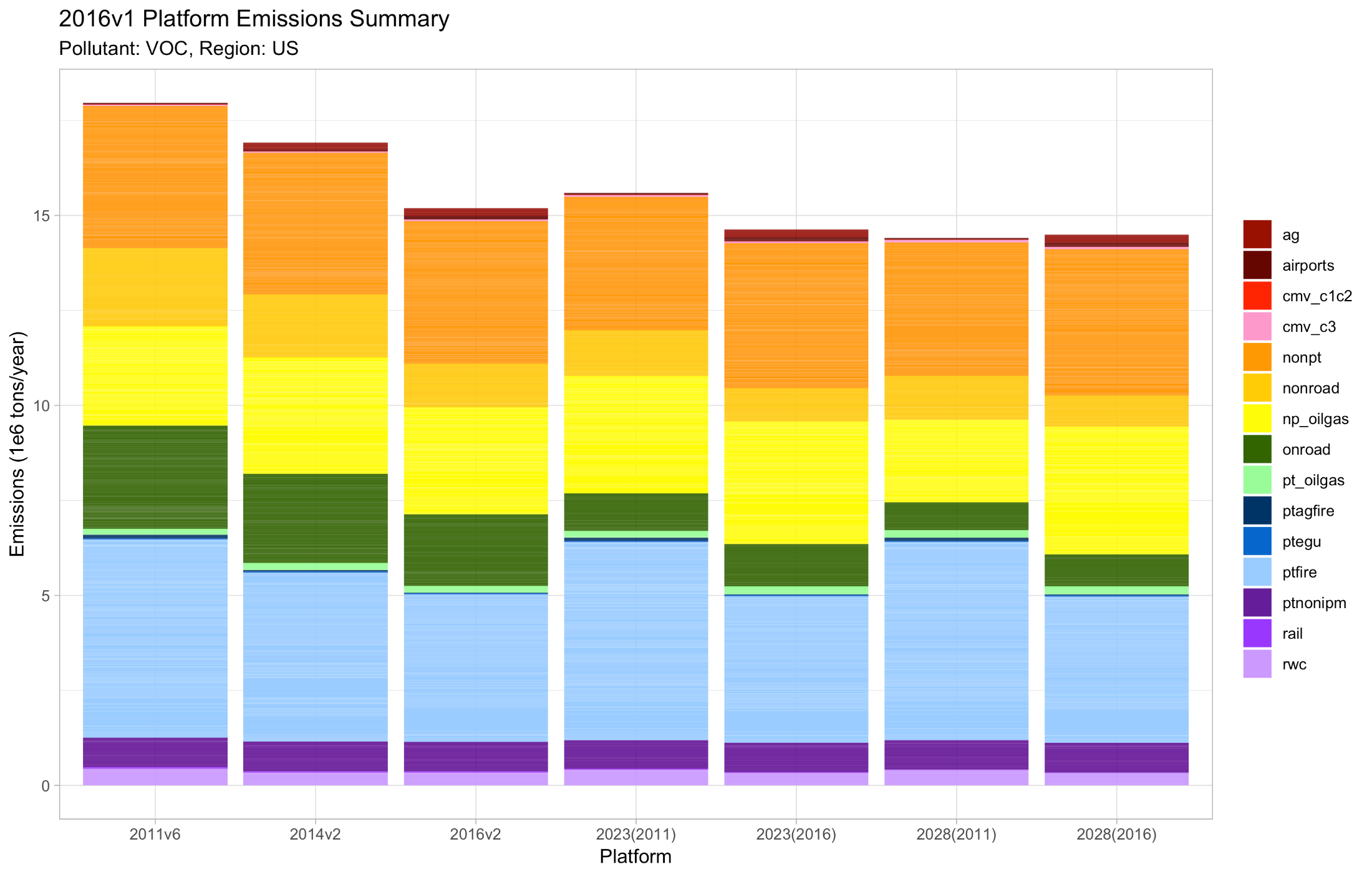 Mobile was lower in 2016 than other base years
Fires were lower in 2016 than other base years
2011      2014      2016v1   20232011 20232016  20282011 20282016
*Anthropogenic Sources Only
95
[Speaker Notes: Mobile = onroad and nonroad]
Annual Total 12km NH3 Emissions
96
2016v1-beta Annual Total 12km NH3 Emissions
97
National Annual NH3 Emissions
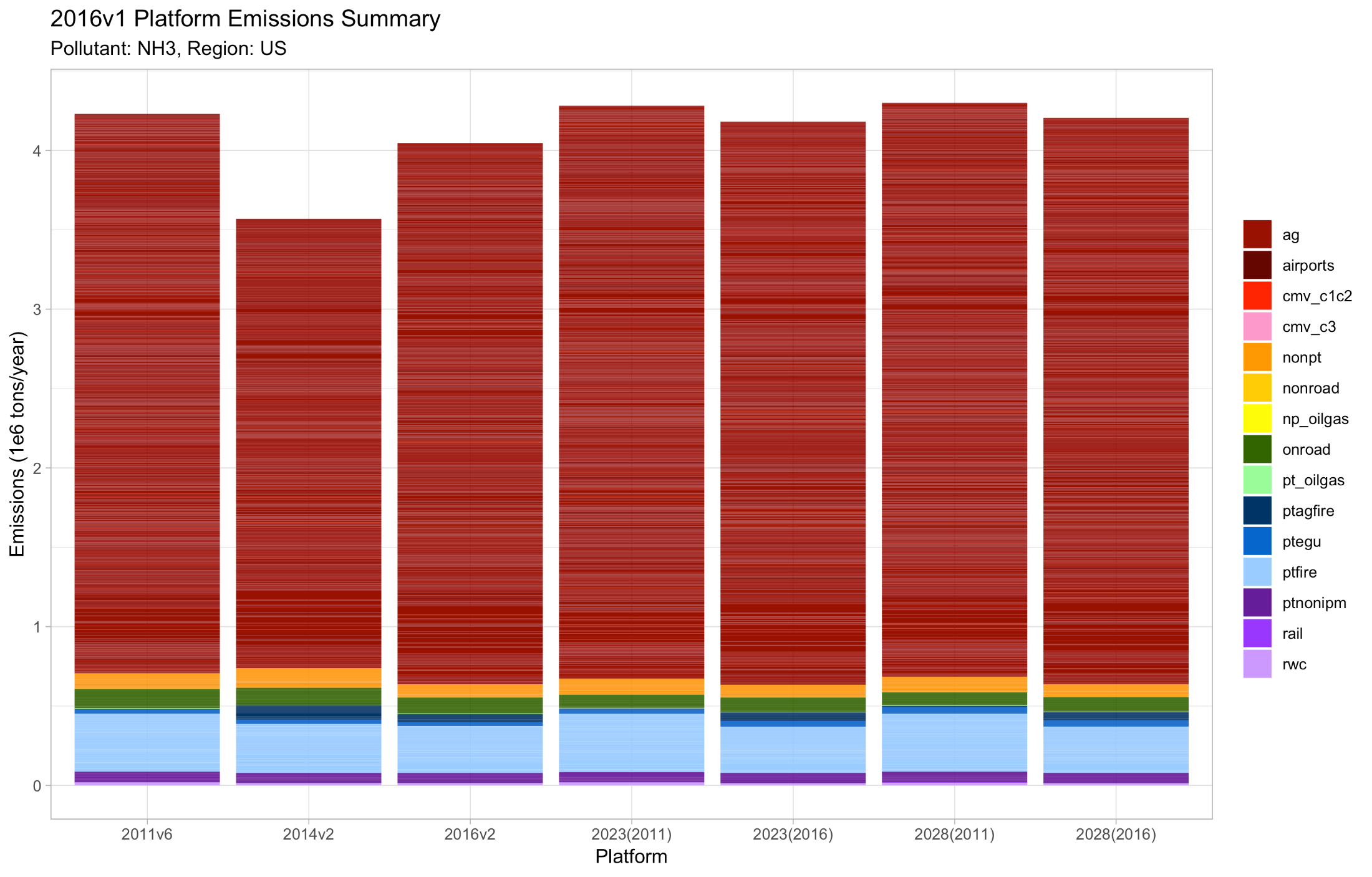 2011      2014      2016v1   20232011 20232016  20282011 20282016
98
National Annual NH3 Emissions
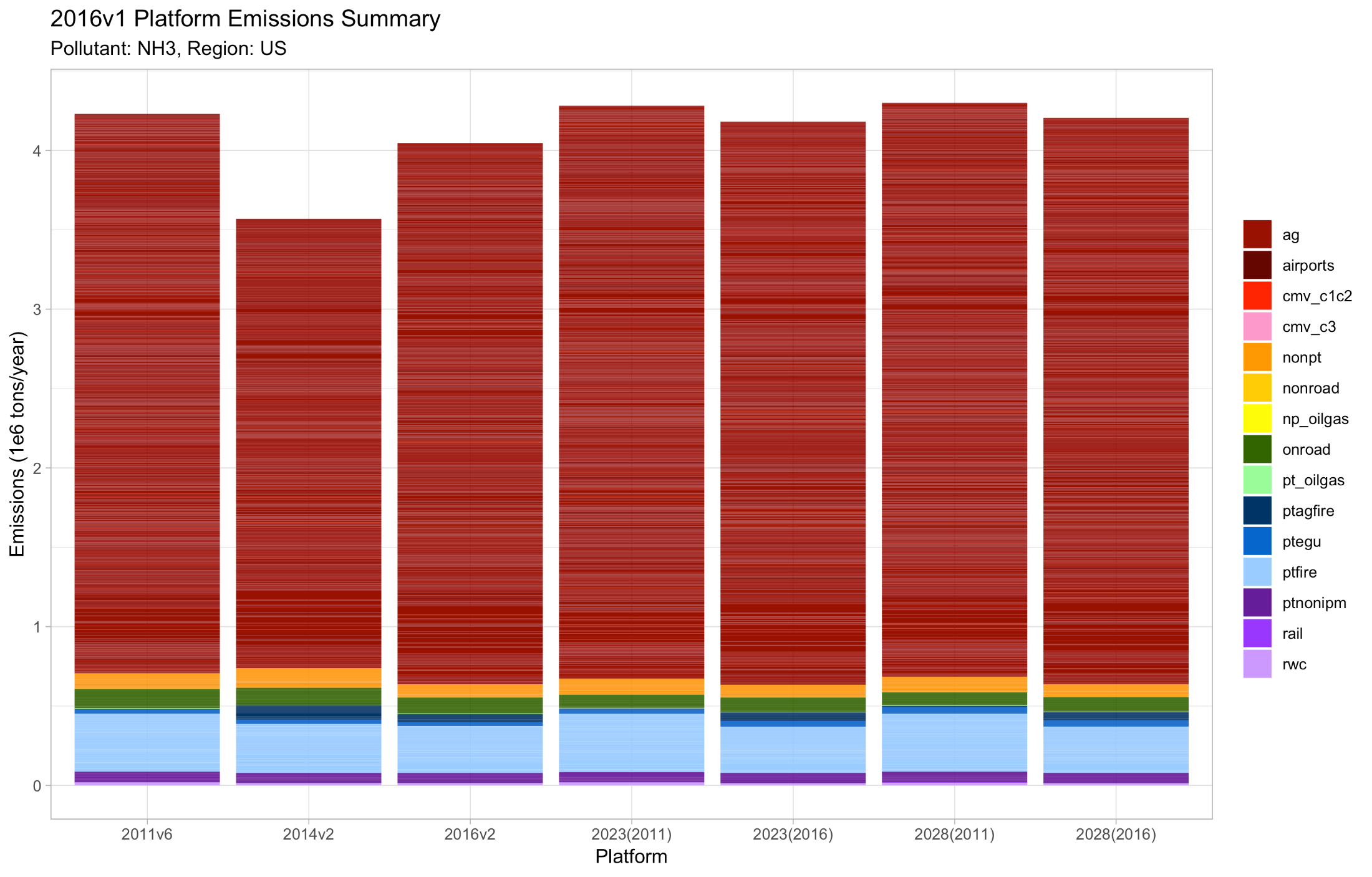 Ag and fires drive the overall reductions in the 2016-based projections relative to 2011
Agriculture: Livestock and Fertilizer
Fires
2011      2014      2016v1   20232011 20232016  20282011 20282016
99
Annual Total 12km SO2 Emissions
100
2016v1-beta Annual Total 12km SO2 Emissions
101
National Annual SO2 Emissions
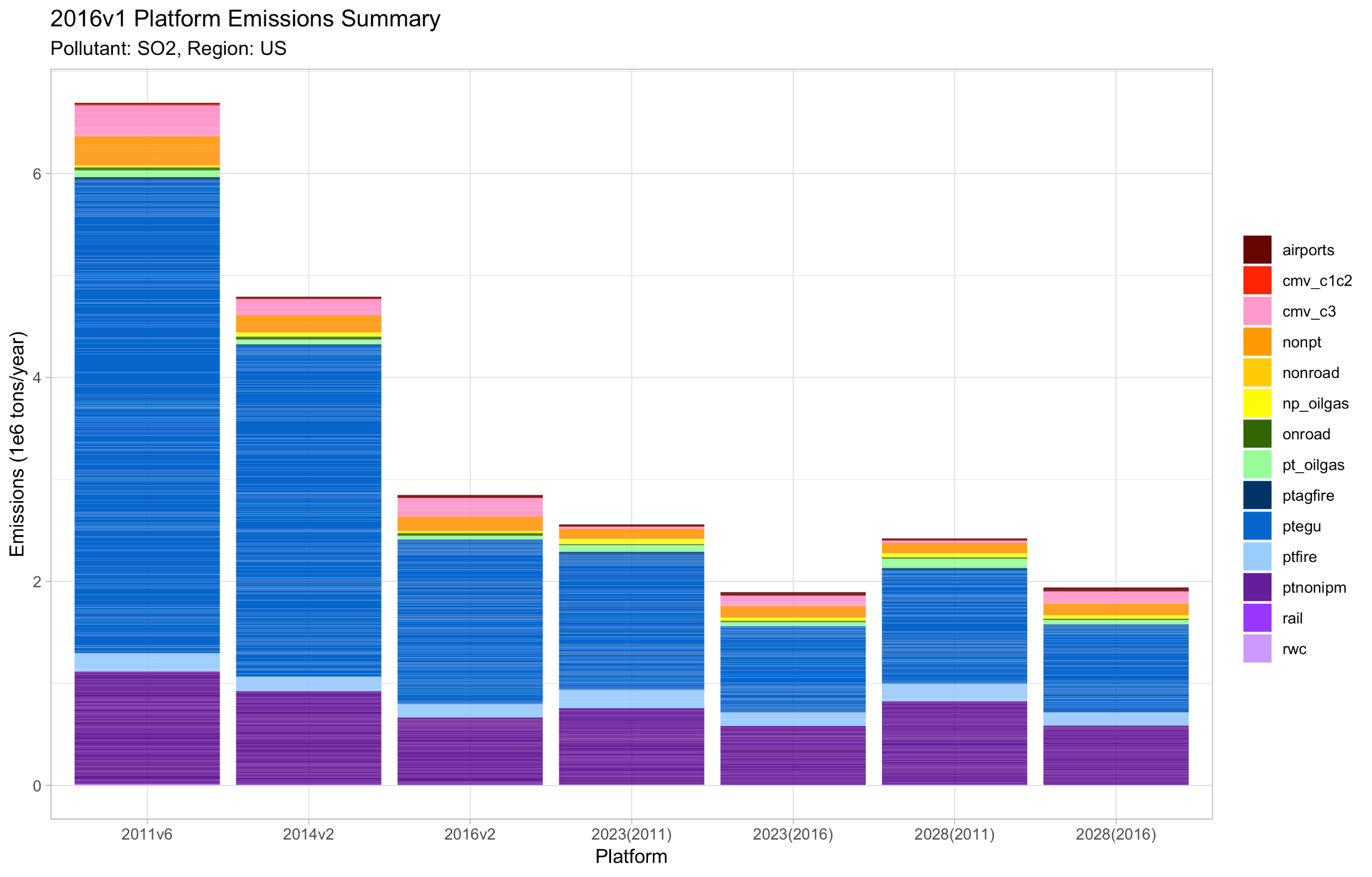 2011      2014      2016v1   20232011 20232016  20282011 20282016
102
National Annual SO2 Emissions
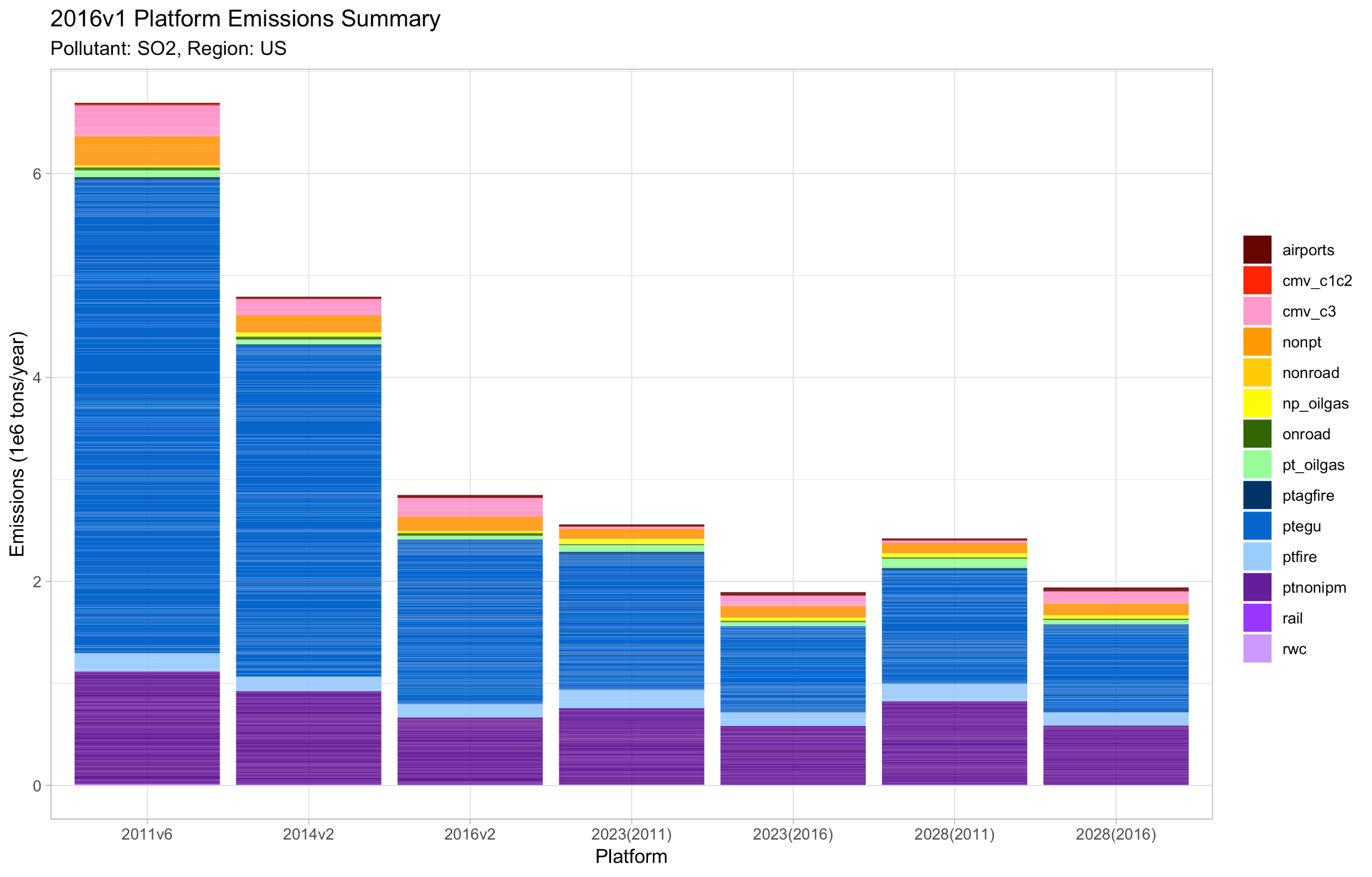 Declining emissions
2016-based projections include more recent information on changes in the stationary point sectors, leading to lower projections than 2011-based platform
EGU Point
Non-EGU Point
2011      2014      2016v1   20232011 20232016  20282011 20282016
103
Annual Total 12km PM2.5 Emissions
104
2016v1-beta Annual Total 12km PM2.5 Emissions
105
National Annual PM2.5 Emissions
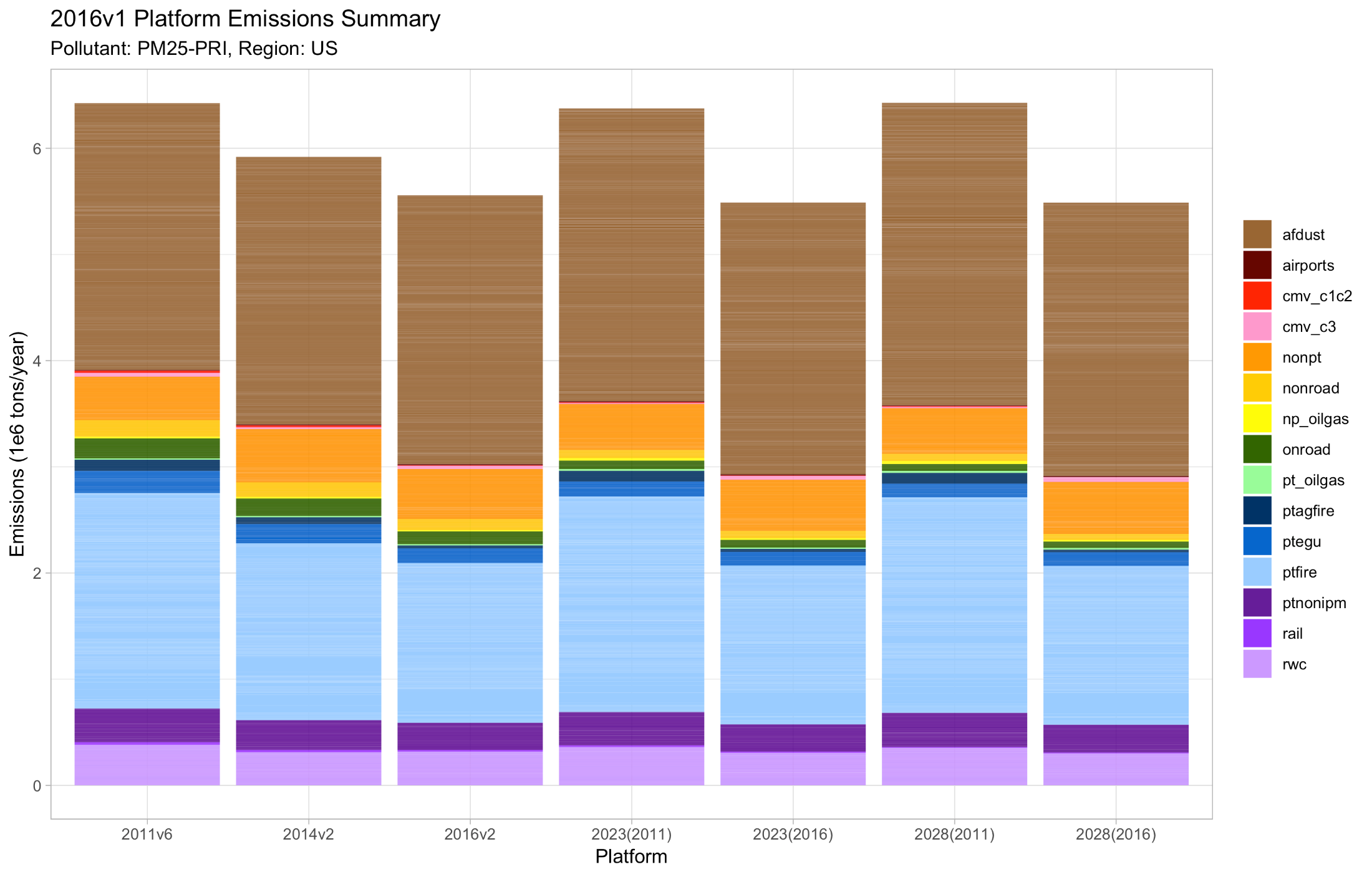 2011      2014      2016v1   20232011 20232016  20282011 20282016
106
National Annual PM2.5 Emissions
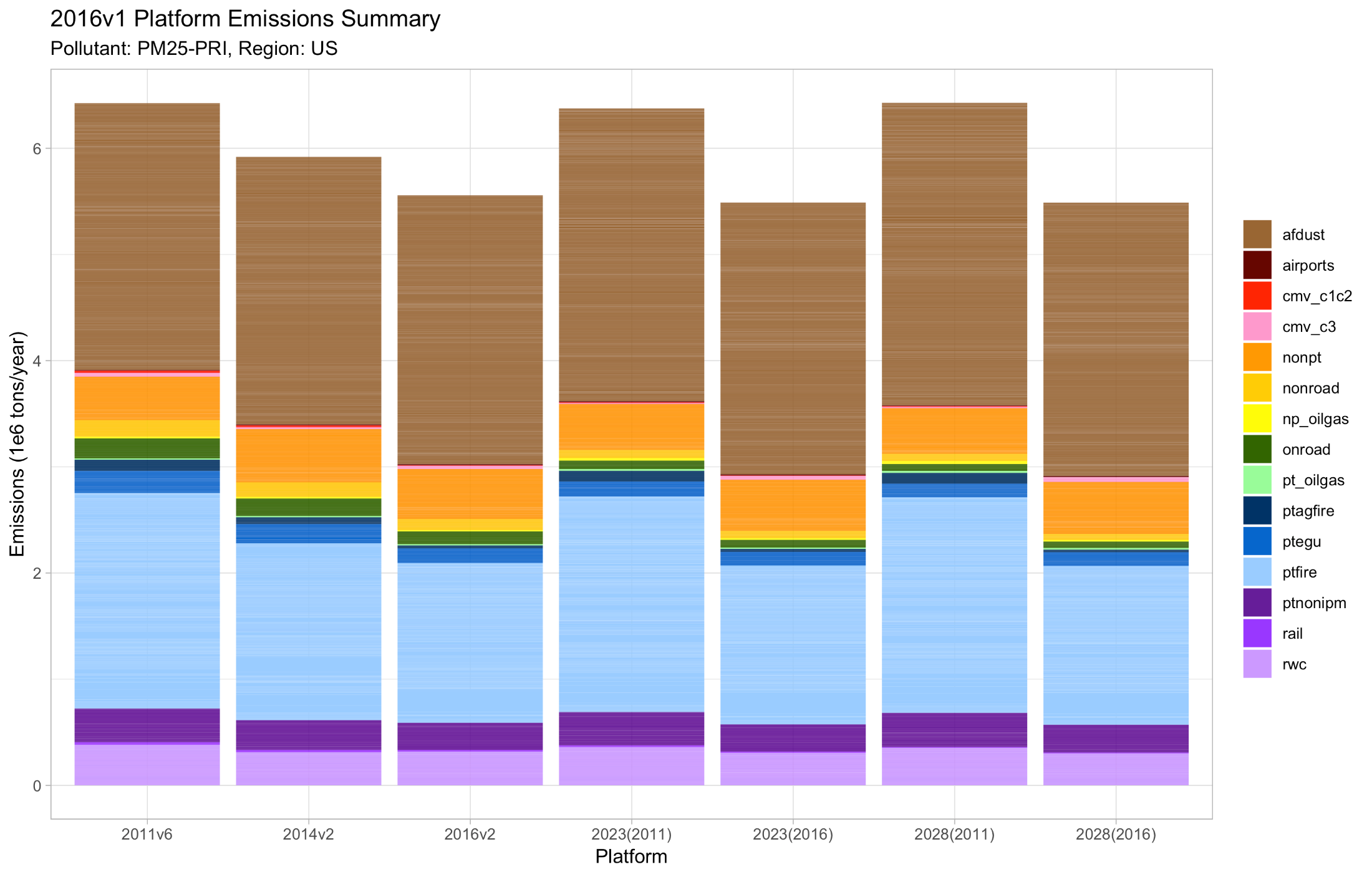 Declining emissions
Fugitive Dust
Differences in base year fires drive the changes in the future year emissions
Fires
2011      2014      2016v1   20232011 20232016  20282011 20282016
107
Base Year Comparison Plot2016v1-2011v6 & 2016v1-2016beta
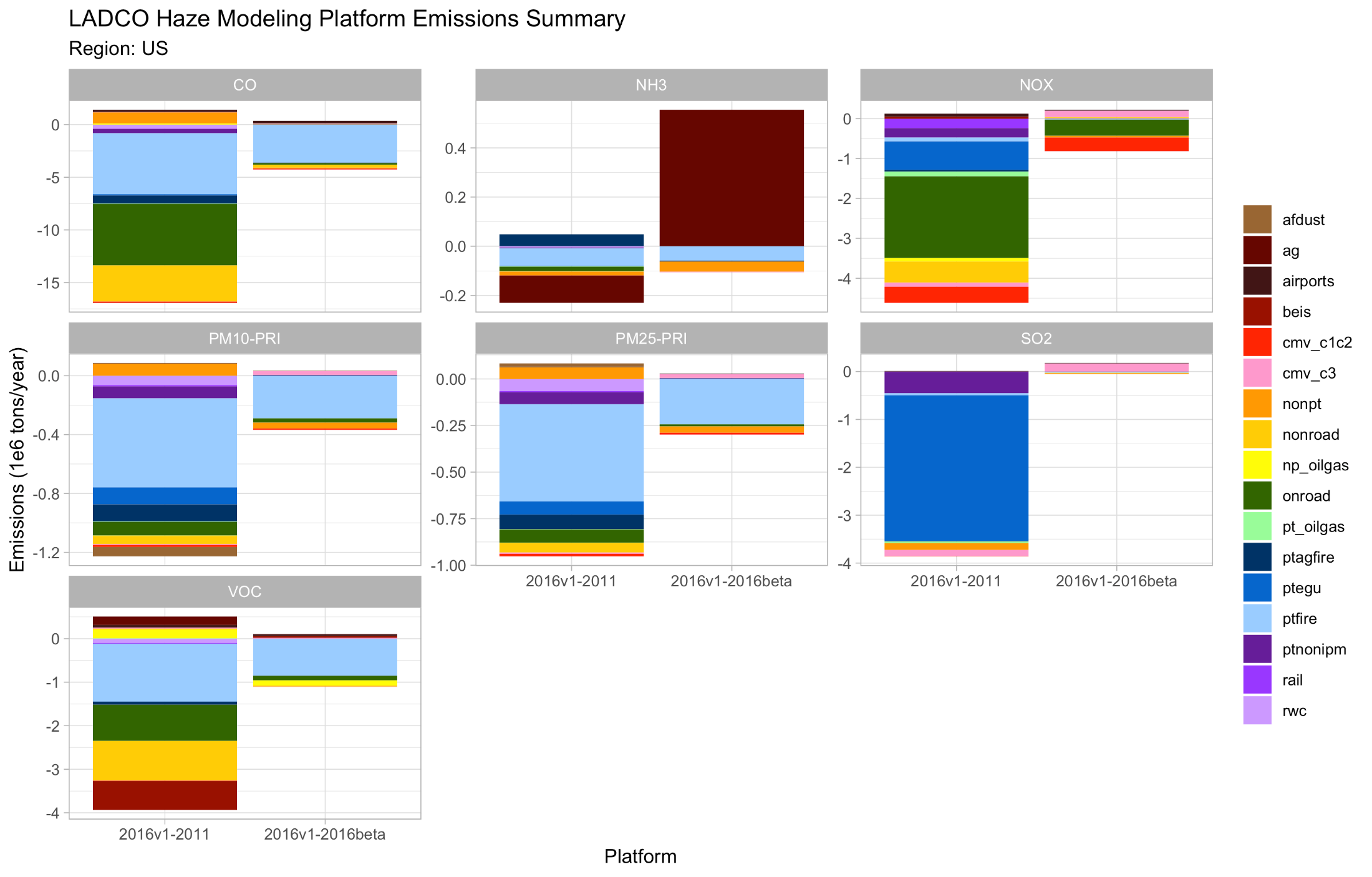 0
0
0
0
0
0
0
>0 = higher emissions in 2016v1
2016v1 platform has lower fire emissions than both 2011 and 2016beta
Nonpoint and oil & gas are higher in 2016 vs 2011 
Big reductions in point SO2 in 2016 vs 2011
108
Future Year Comparison Plot20232016-20232011 & 20282016-20282011
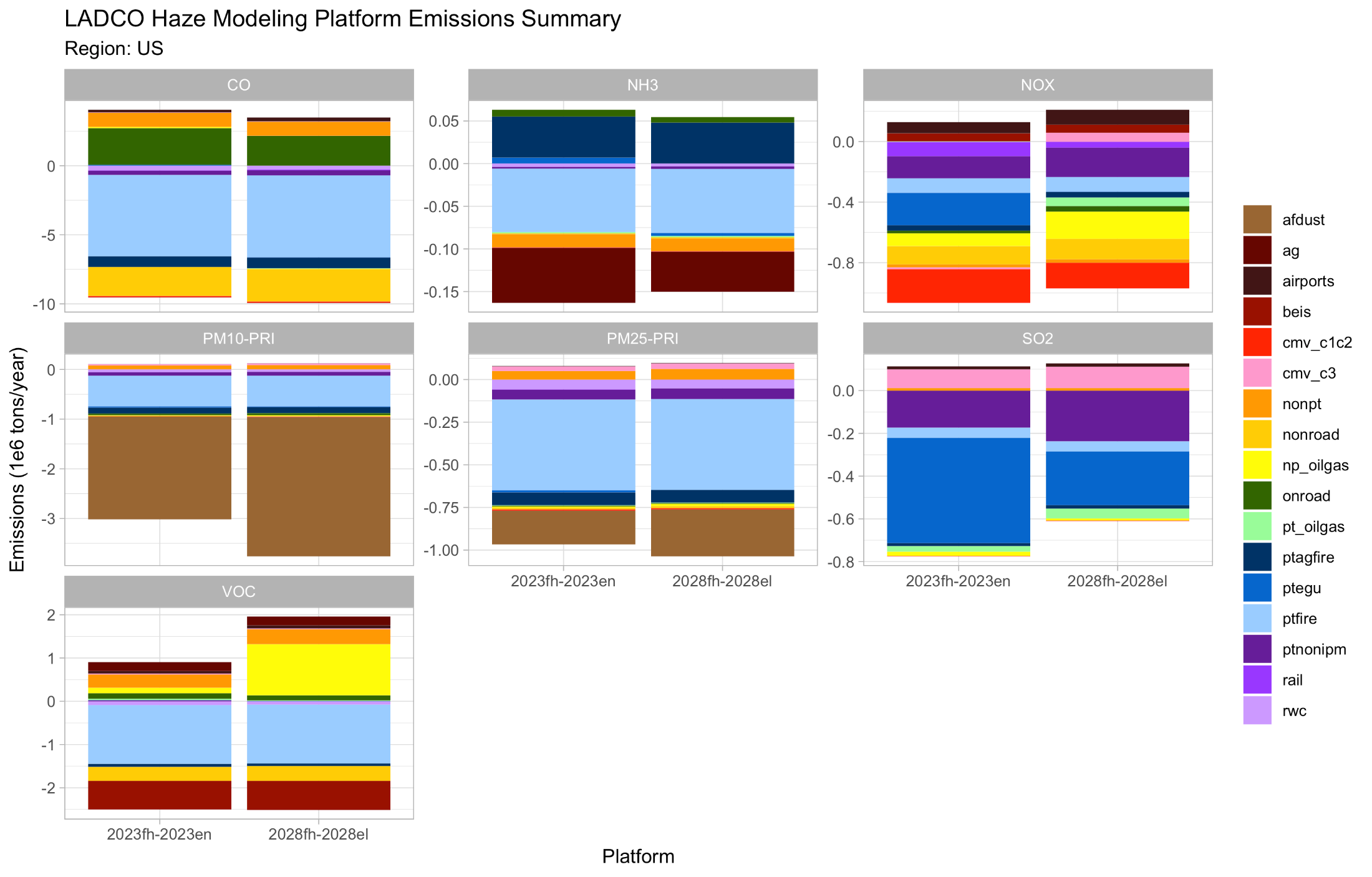 0
0
0
0
0
0
>0 = higher emissions in 2016v1 projections
Differences highlighted previously are illustrated here, e.g., onroad CO and O&G VOC are higher in 2016-based platform; lower fires in 2016; lower ag NH3 in 2016; lower EGU SO2 in 2016
0
109
What other plots are available?
By Pollutant, Sector, and County
By Pollutant and MJO/Region
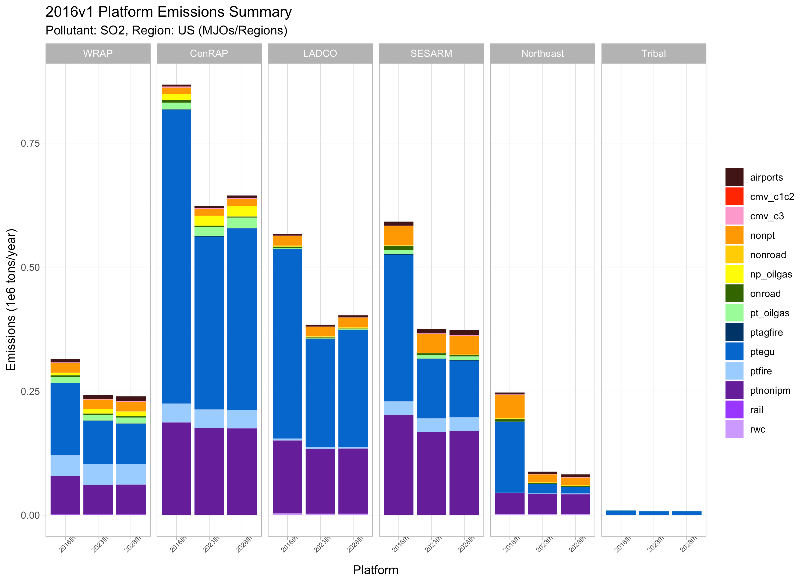 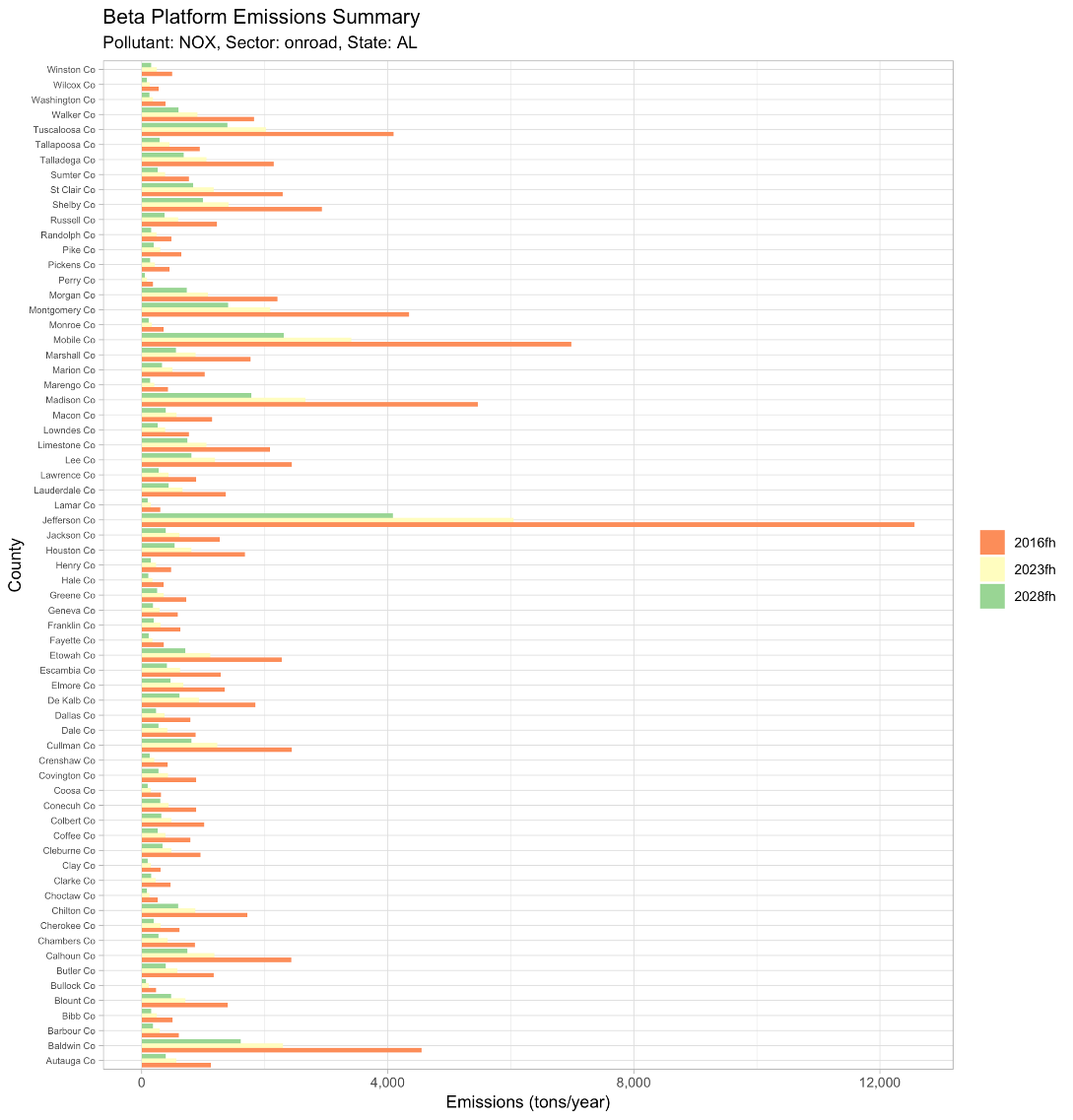 By Pollutant and State within a Region
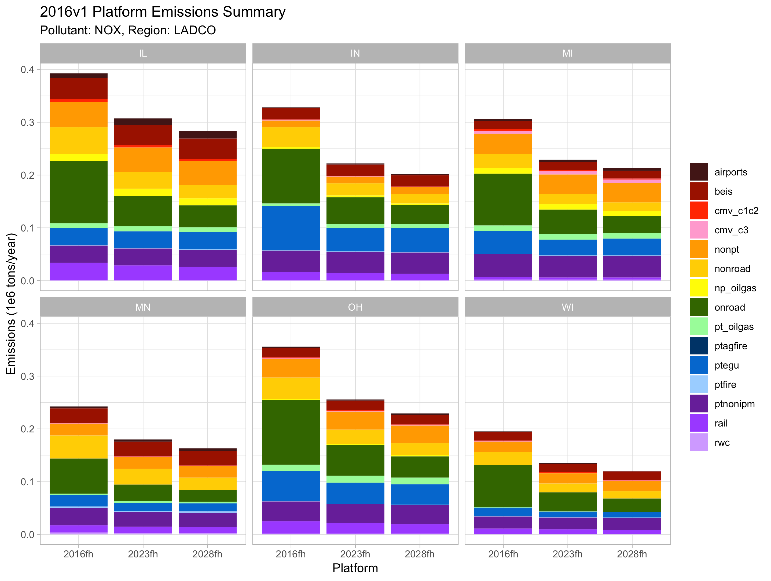 110
What other plots are available?
Gridded 36km by Sector and Pollutant
Profile Plots for Top 10 SCCs in each State/Sector
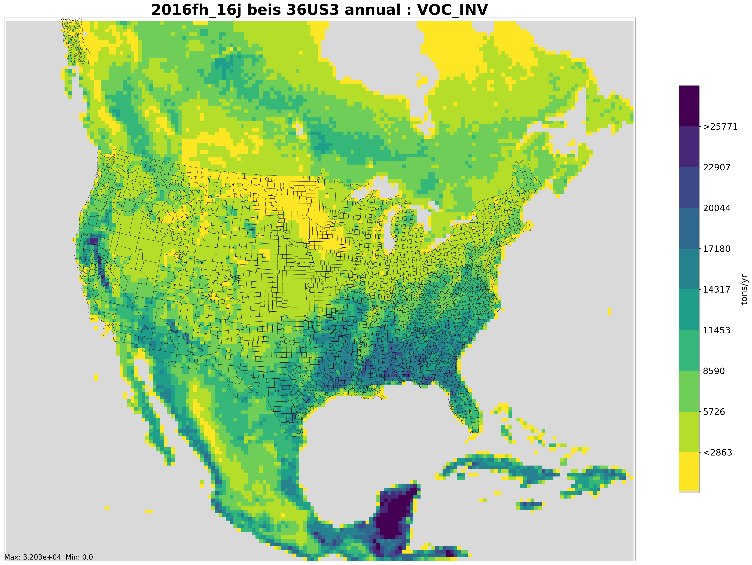 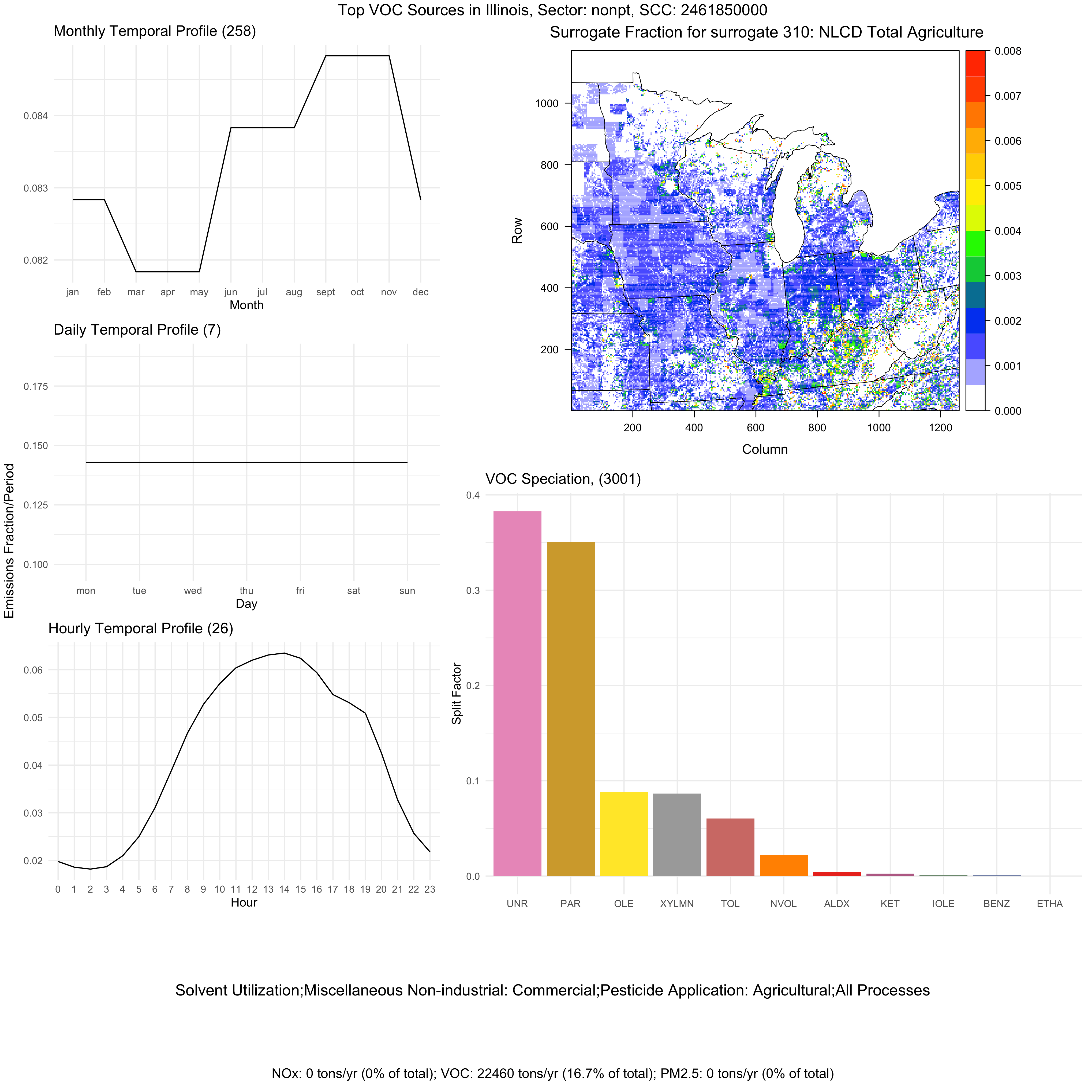 Gridded 12km by Sector and Pollutant
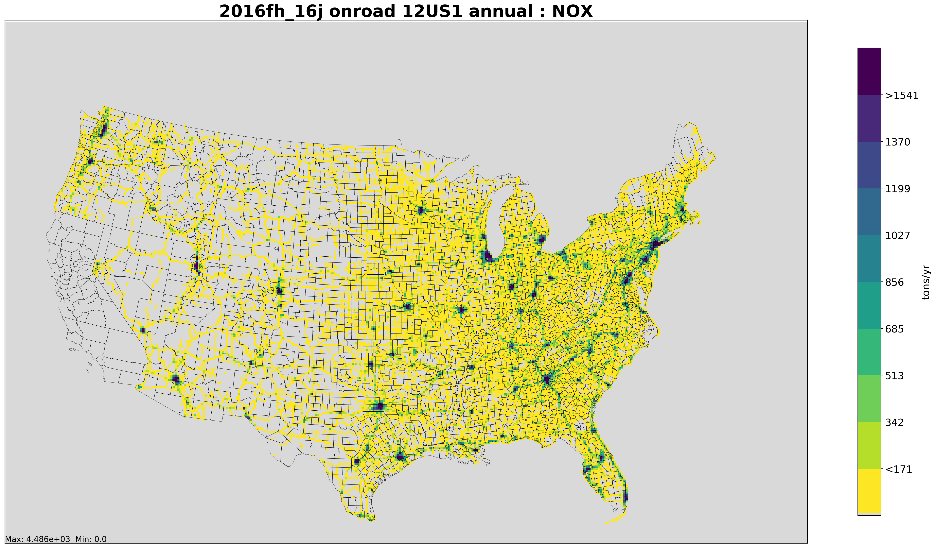 111
Inventory Collaborative Next Steps
Post final 2016v1 documentation
Review of air quality modeling with 2016v1
Collect information on uses of the v1 platform
Next outreach call by the Collaborative will report out on air quality modeling applications and provide updates on emissions:

Next outreach call:
April 29, 2020 at noon Eastern
112
Inventory Collaborative Next Steps
Internal discussions about how the Collaborative will operate moving forward
Many of the workgroups will begin to meet on an ad hoc basis
Some workgroup members will shift back to focusing on other national emissions workgroups (e.g., IPM, ERTAC, Oil and Gas)
Seeking thoughts from the community about the value of the collaborative process to building an EMP
What can be improved? What worked well?
113
Inventory Collaborative Wiki Links
These slides, answers to the questions posed during this webinar, notes: 
http://views.cira.colostate.edu/wiki/wiki/11202 
Main National Inventory Collaborative Wiki includes workgroup wikis, documentation, etc:
http://views.cira.colostate.edu/wiki/wiki/9169
LADCO Plot Viewer 
https://www.ladco.org/technical/modeling-results/2016-inventory-collaborative/
IWDW Interactive Plotting Tool
http://vibe.cira.colostate.edu/iwdwx/Emissions/2016EMP
114